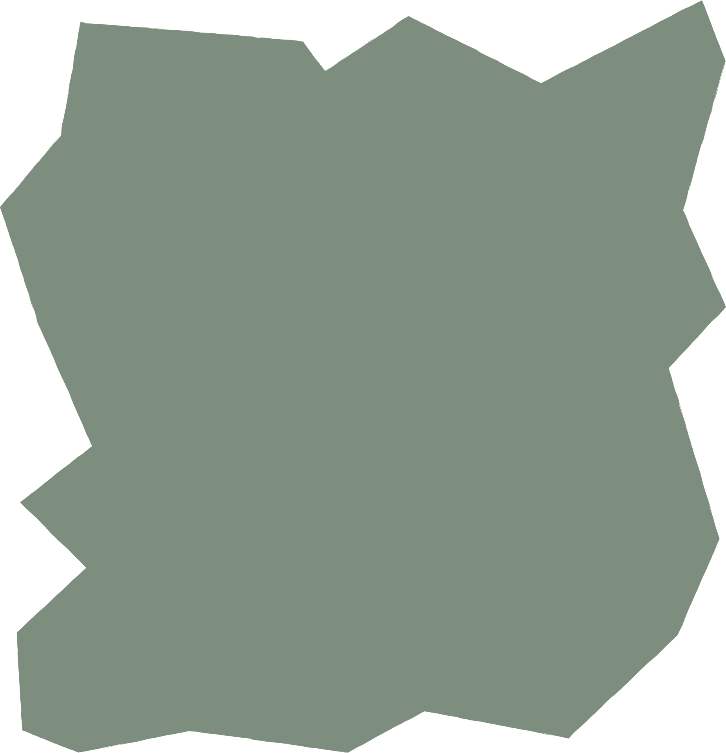 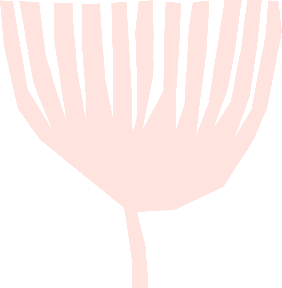 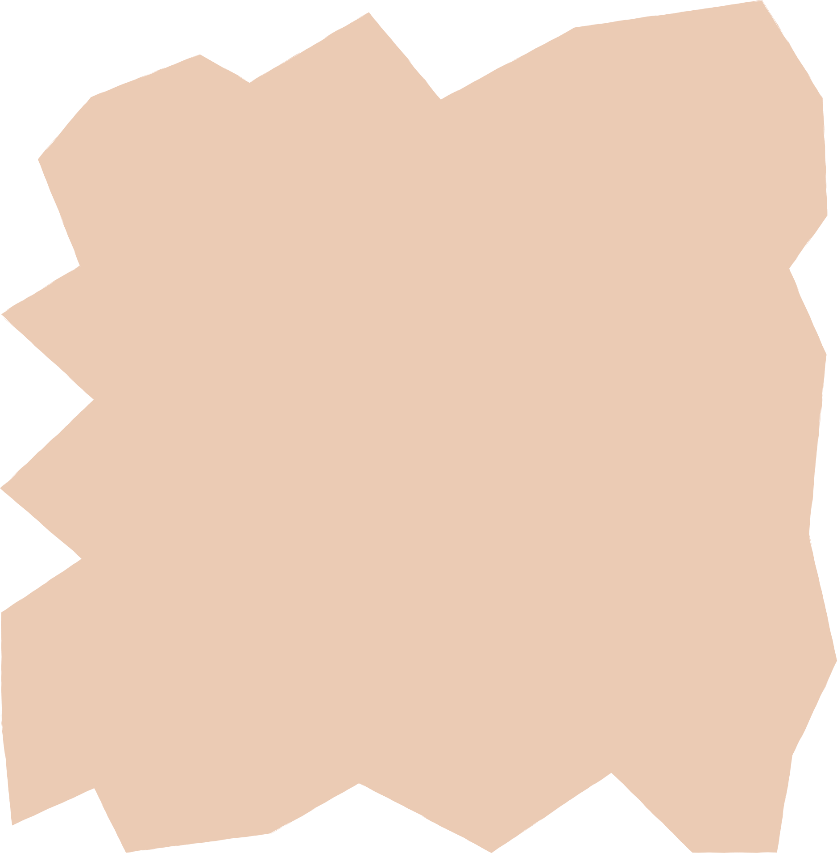 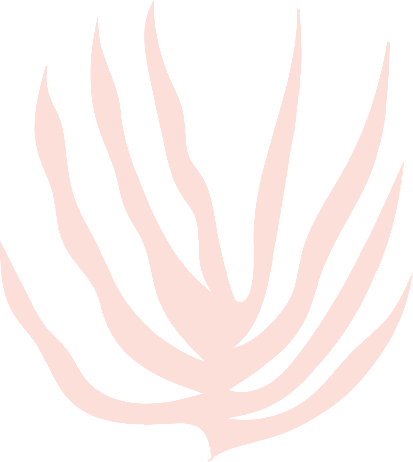 Cảm xúc của em thế nào sau khi nghe bài hát? 
Em có hình dung, nhớ lại điều gì không?
[Speaker Notes: https://www.youtube.com/watch?v=9zeZdqLzyVU]
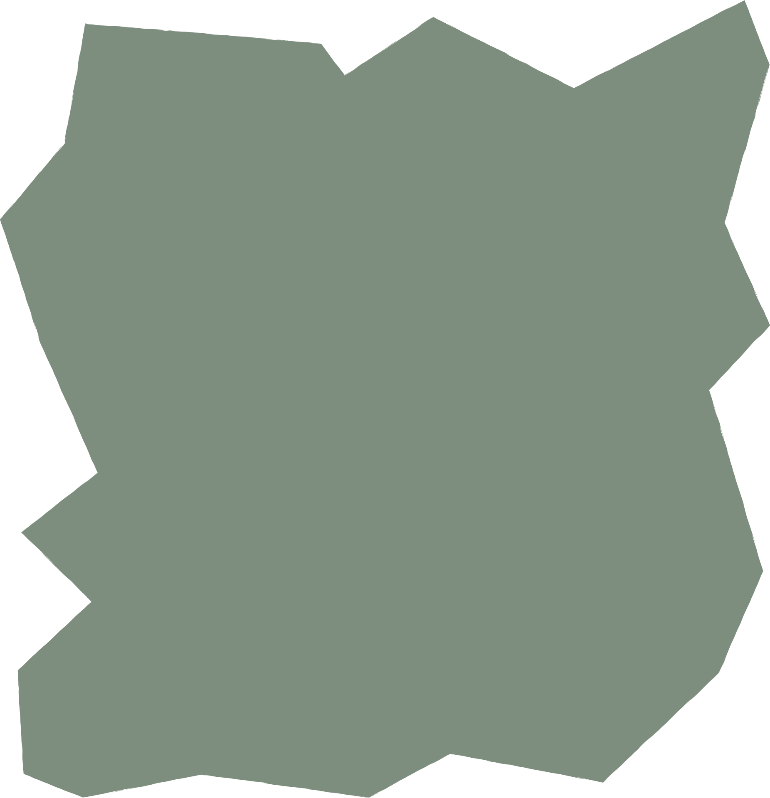 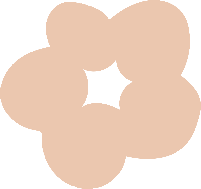 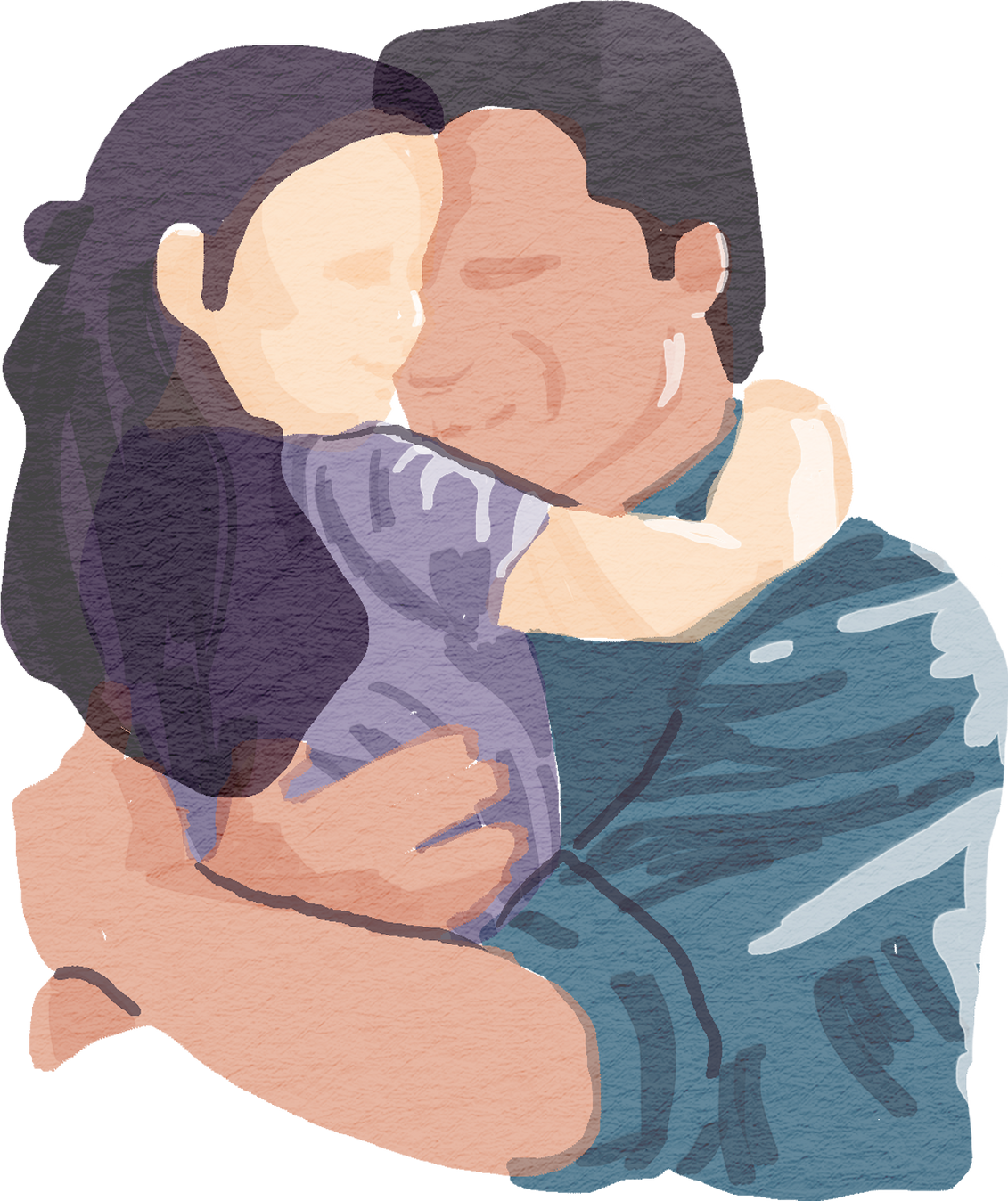 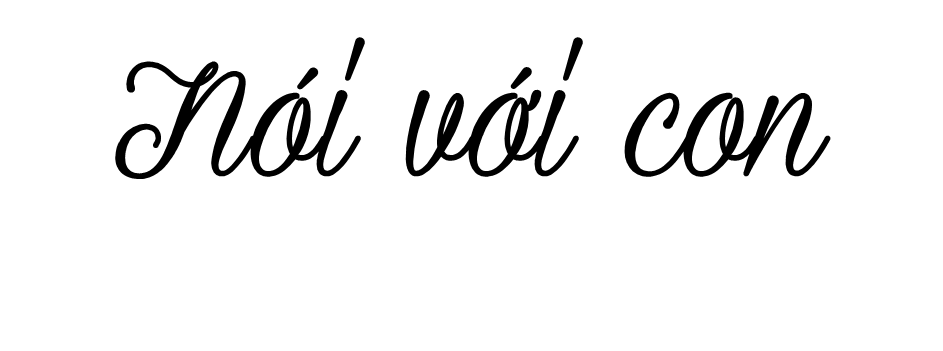 -Y Phương-
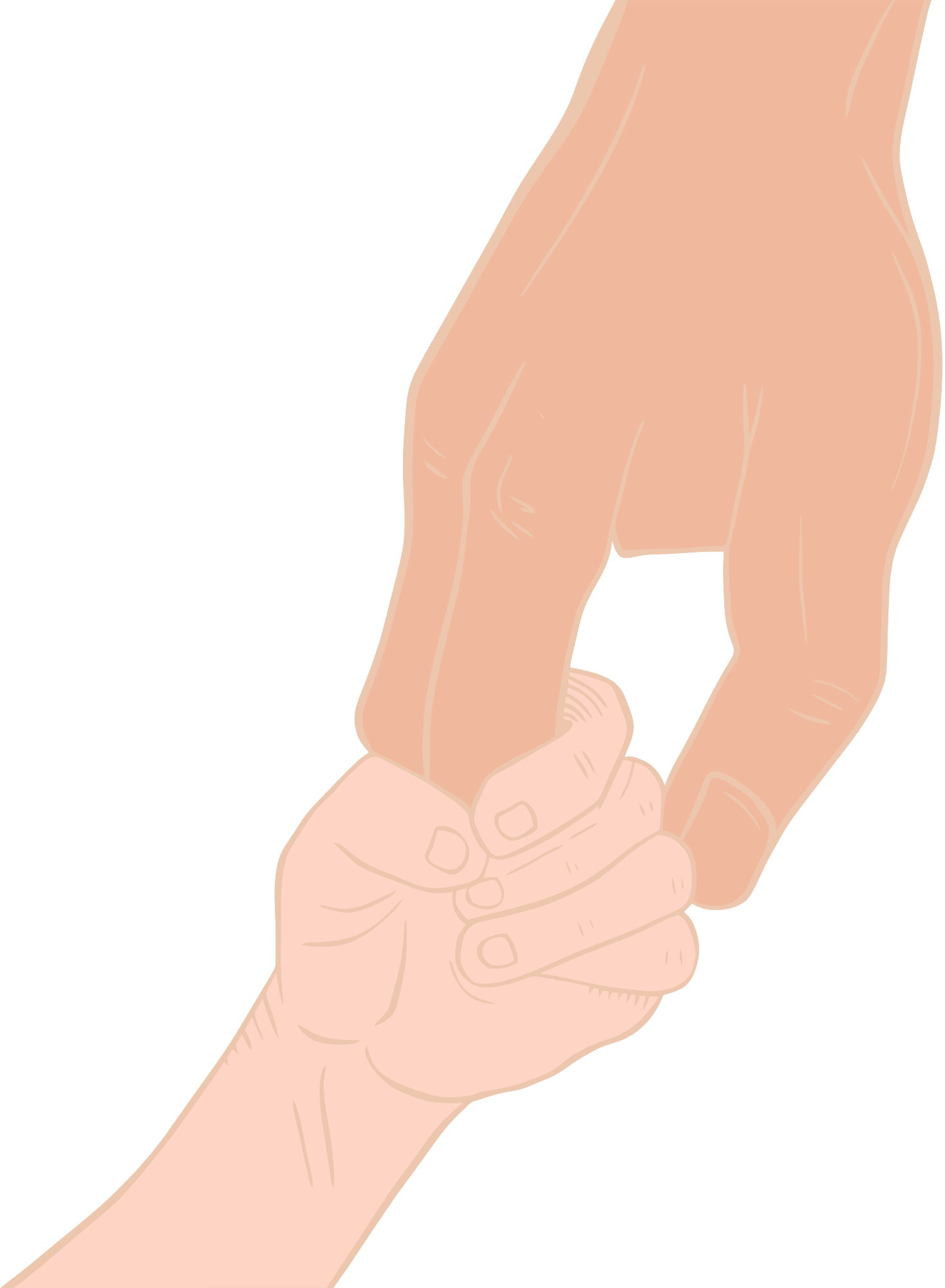 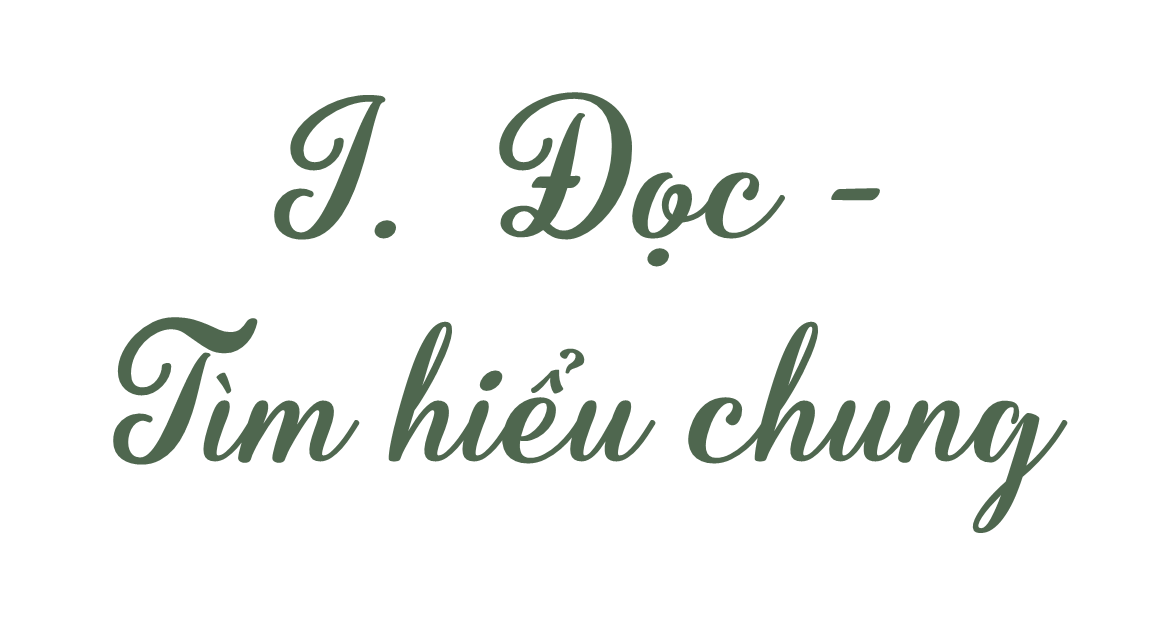 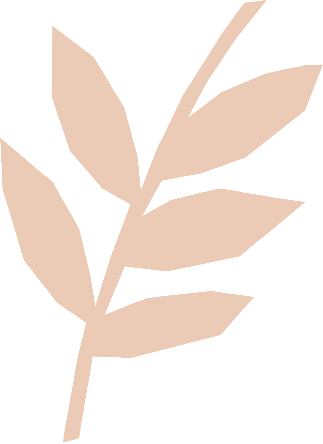 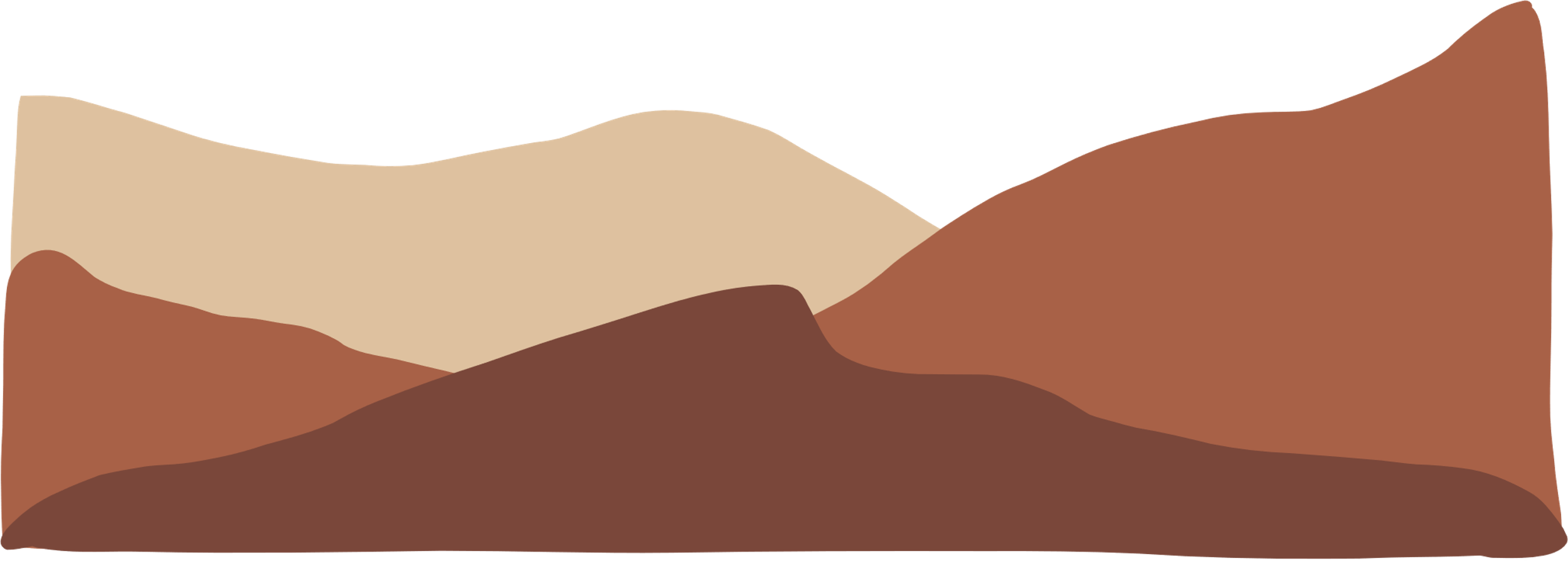 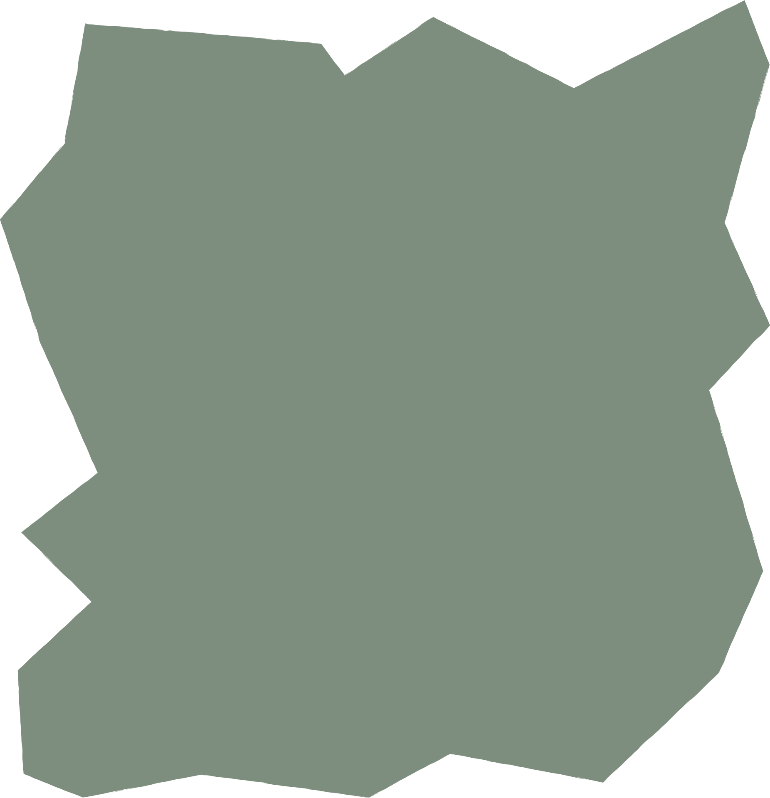 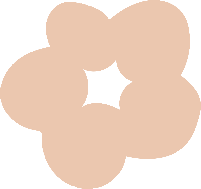 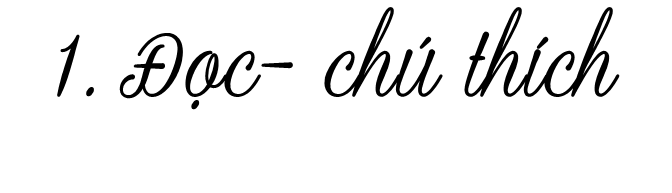 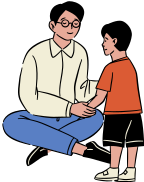 a. Đọc
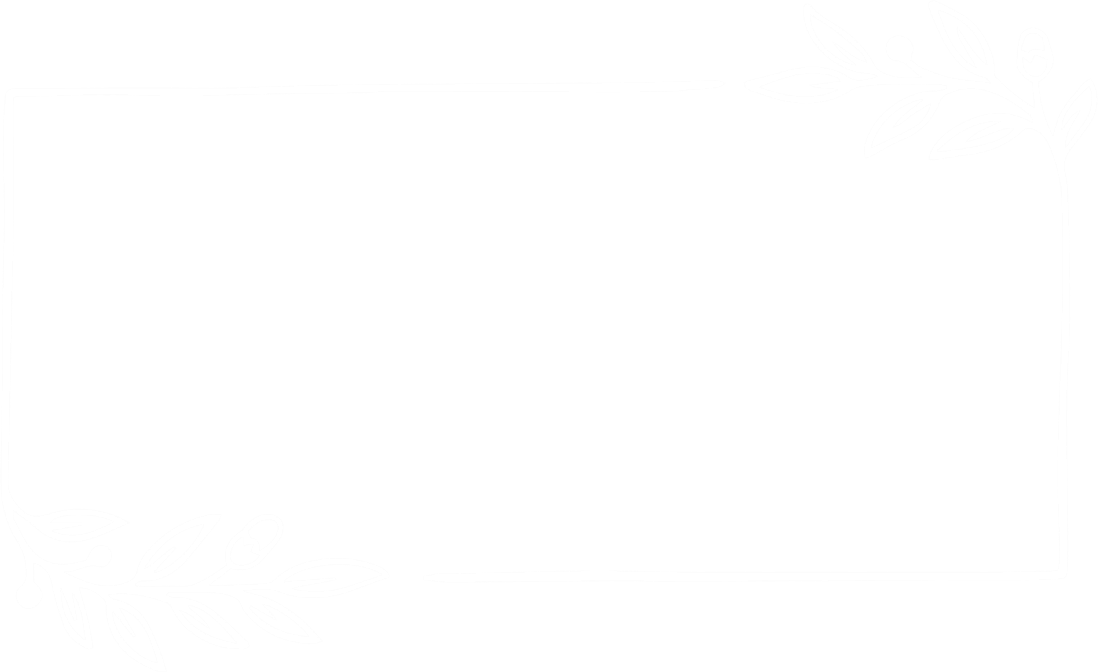 - GV gọi 2 bạn học sinh đọc to trước lớp
- Giọng đọc: trìu mến, truyền cảm, ngắt nghỉ đúng
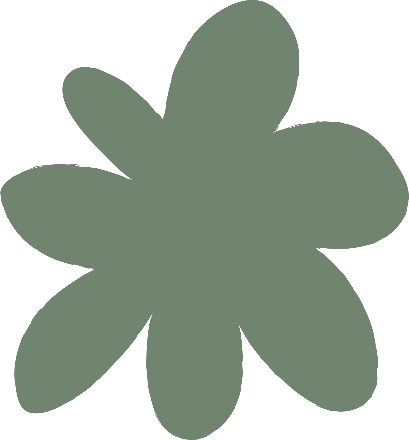 Người đồng mình thương lắm con ơiCao đo nỗi buồnXa nuôi chí lớnDẫu làm sao thì cha vẫn muốnSống trên đá không chê đá gập ghềnhSống trong thung không chê thung nghèo đóiSống như sông như suốiLên thác xuống ghềnhKhông lo cực nhọcNgười đồng mình thô sơ da thịtChẳng mấy ai nhỏ bé đâu conNgười đồng mình tự đục đá kê cao quê hươngCòn quê hương thì làm phong tụcCon ơi tuy thô sơ da thịtLên đườngKhông bao giờ nhỏ bé đượcNghe con.
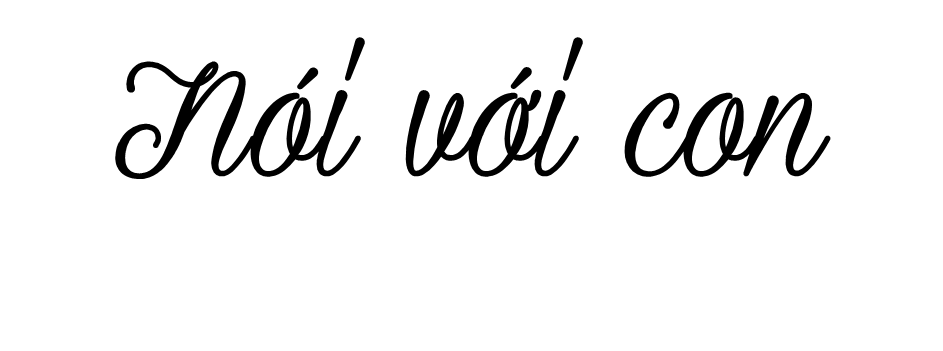 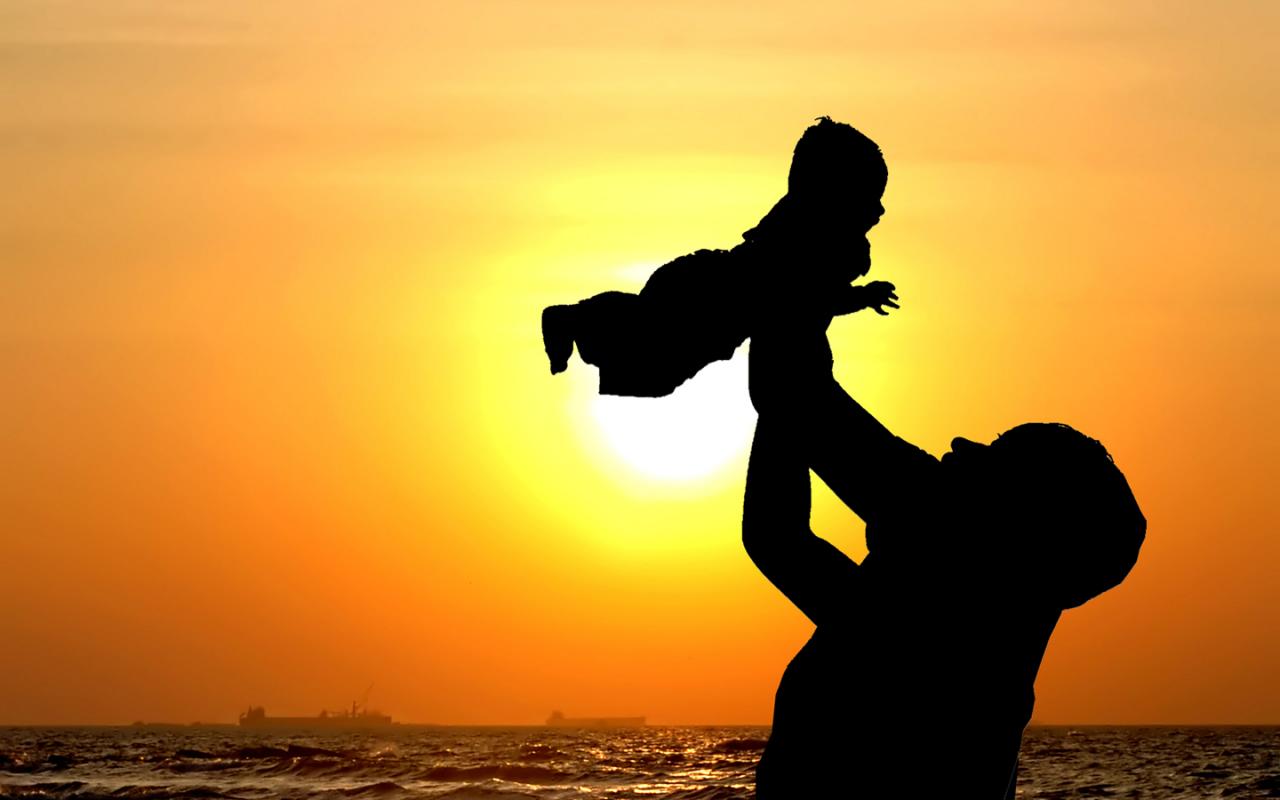 Chân phải bước tới chaChân trái bước tới mẹMột bước chạm tiếng nóiHai bước tới tiếng cườiNgười đồng mình yêu lắm con ơiĐan lờ cài nan hoaVách nhà ken câu hátRừng cho hoaCon đường cho những tấm lòngCha mẹ mãi nhớ về ngày cướiNgày đầu tiên đẹp nhất trên đời.
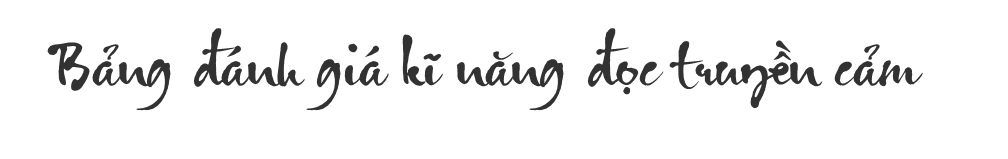 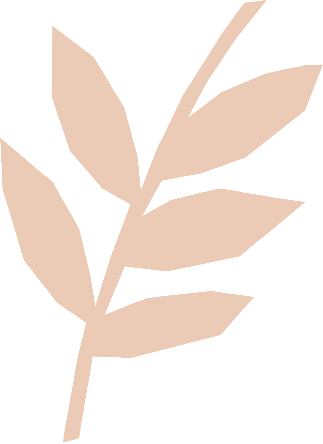 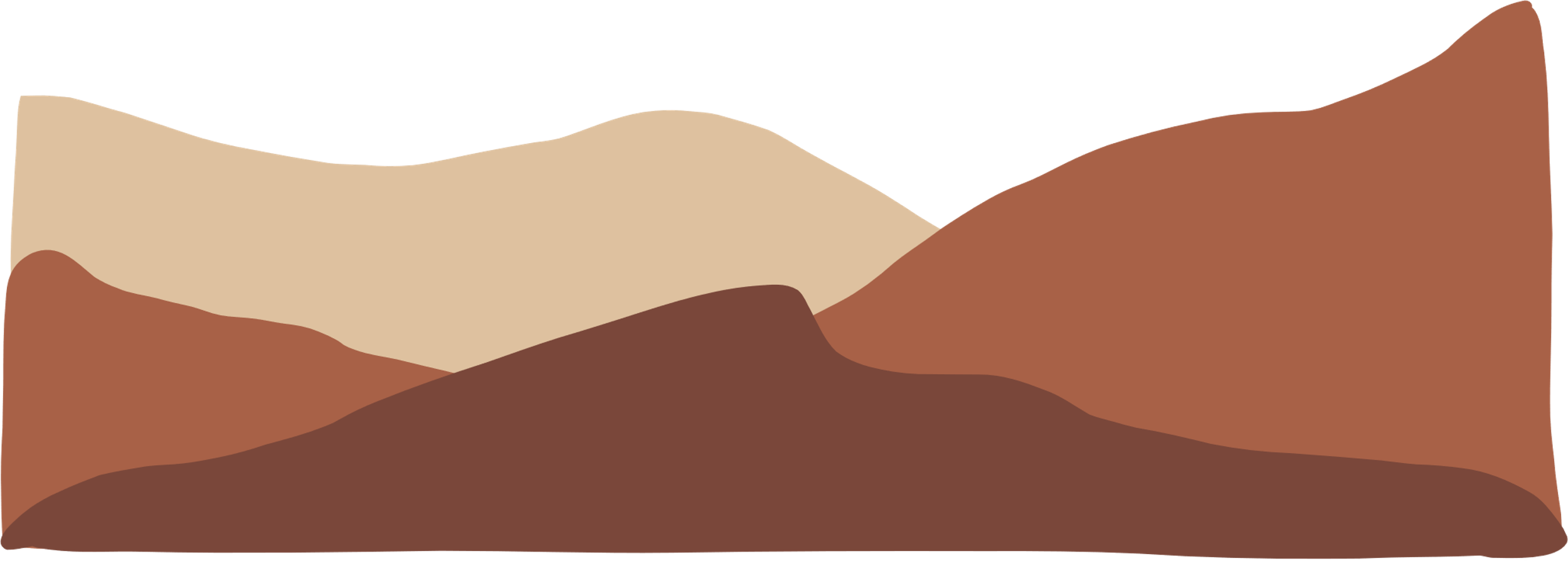 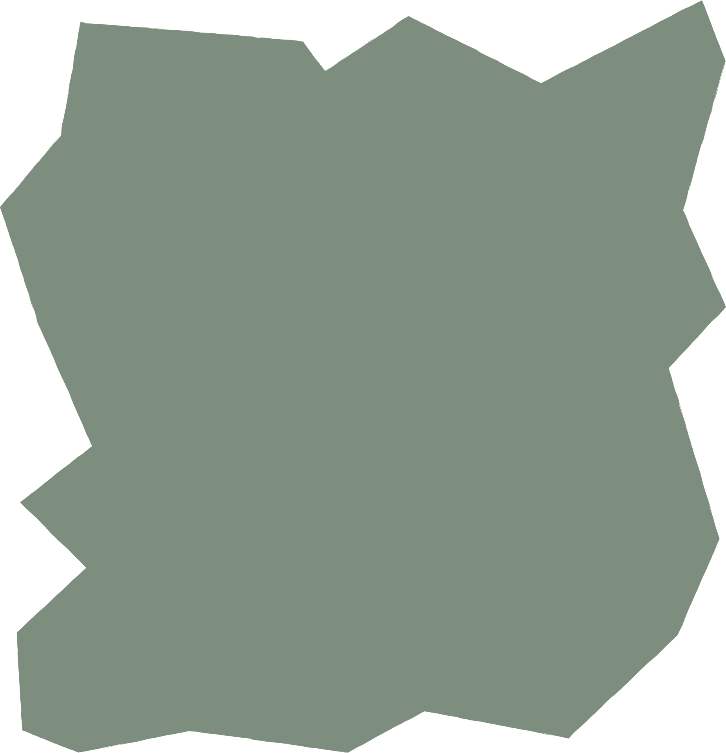 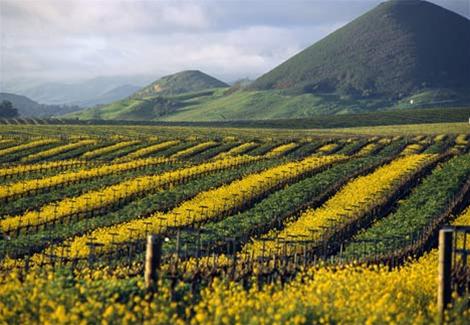 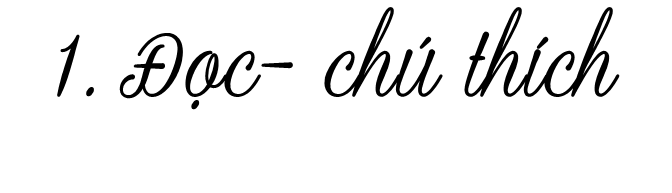 b. Chú thích
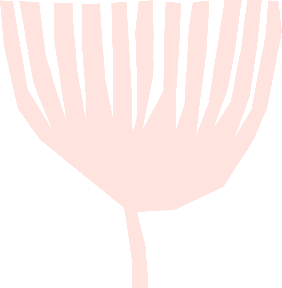 + Người đồng mình: người vùng mình, người quê mình
+ Lờ: một loại dụng cụ được đan bằng nan tre vót tròn, dùng để bắt cá
+ Ken: làm cho kín hết, không còn chỗ hở, chỗ trống.
+ Thung (thung lũng): dải đất trũng và kéo dài nằm giữa hai sườn đồi, núi.
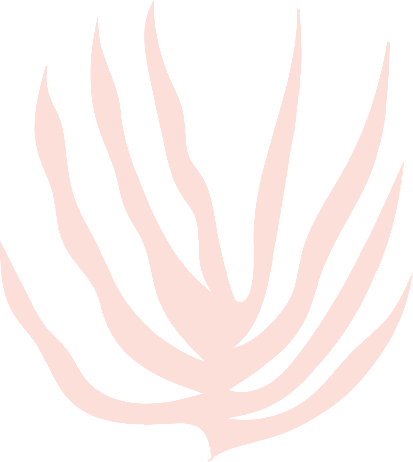 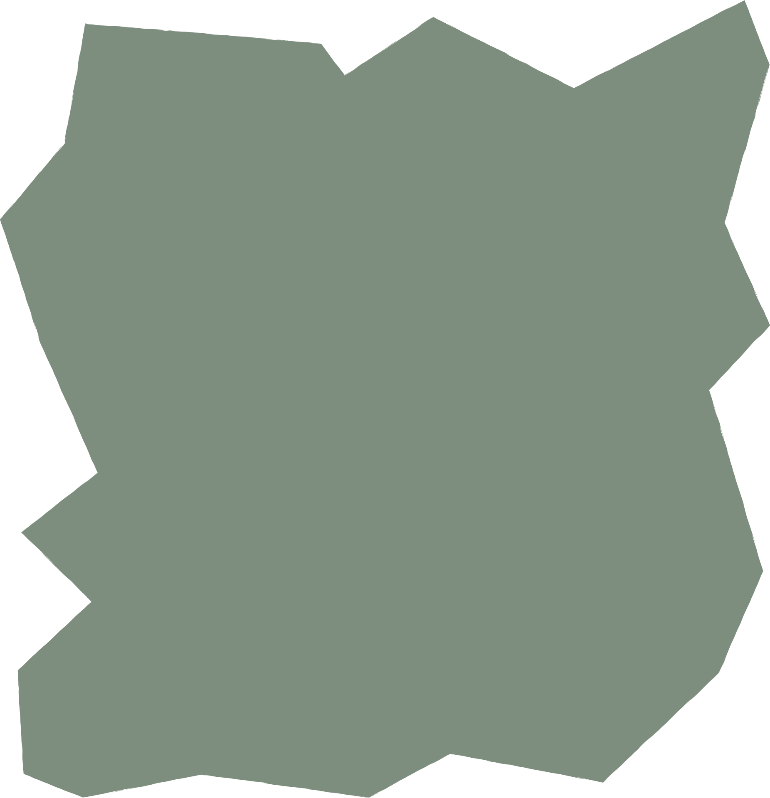 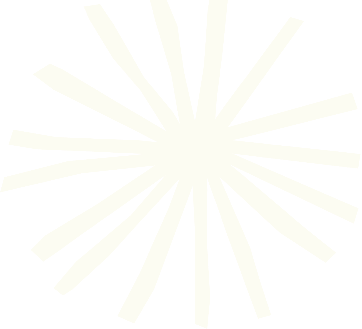 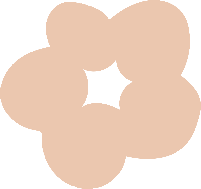 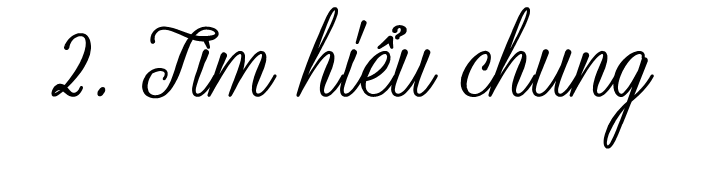 a. Tác giả
- Y Phương tên thật: Hứa Vĩnh Sước (1948- 2022), là nhà thơ của dân tộc, miền núi
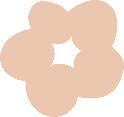 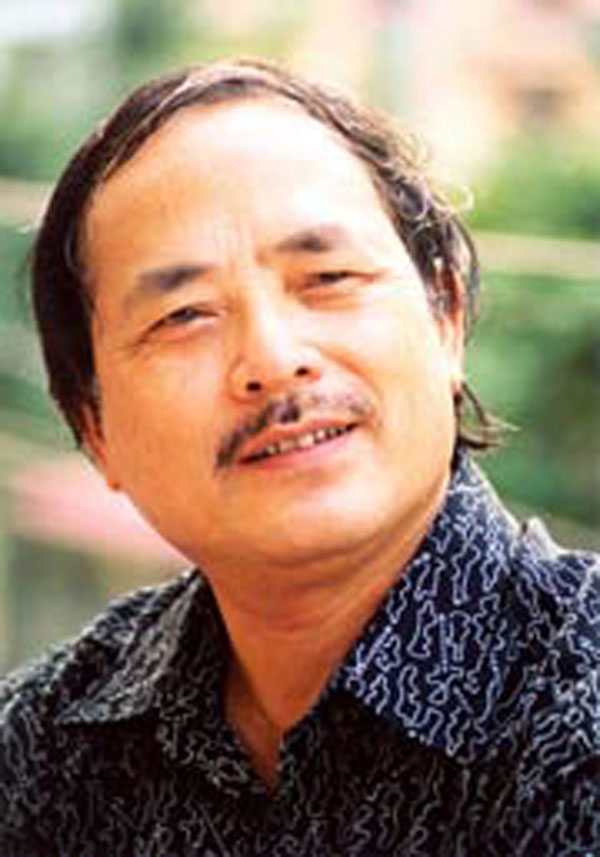 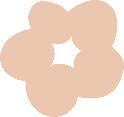 - Quê: Trùng Khánh - Cao Bằng
- Phong cách sáng tác: Chân thật, mạnh mẽ, phóng khoáng, in đậm màu sắc văn hóa vùng quê…
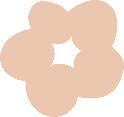 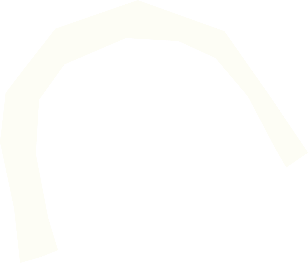 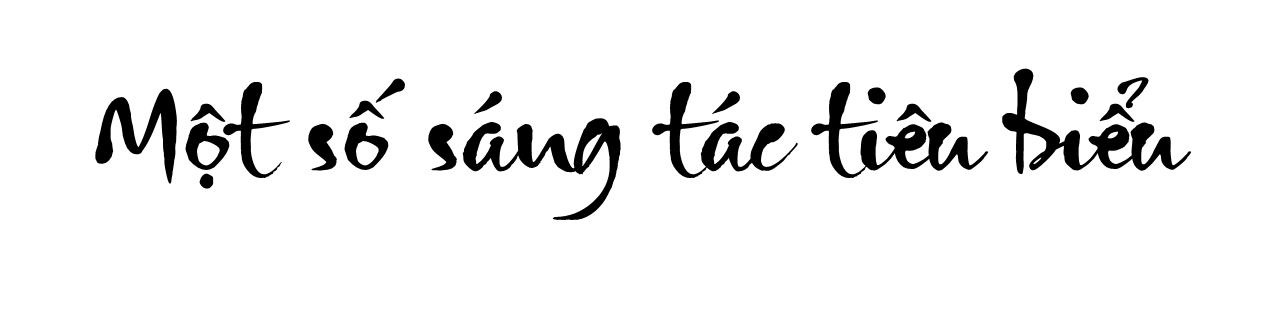 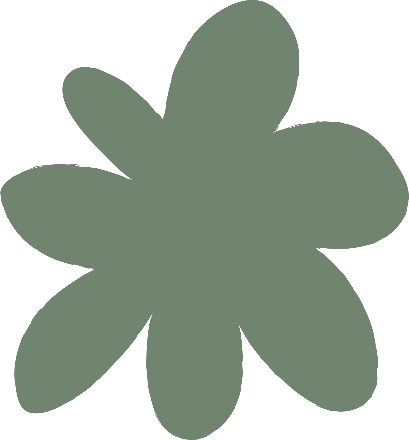 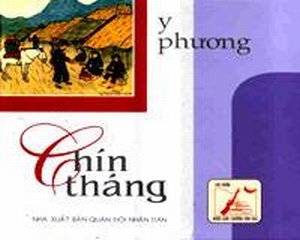 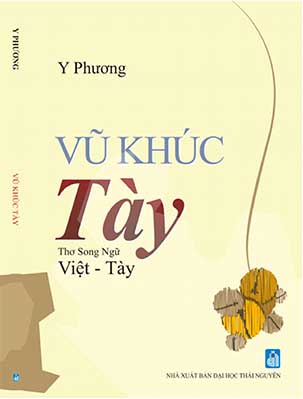 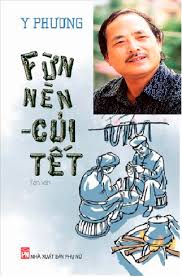 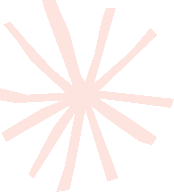 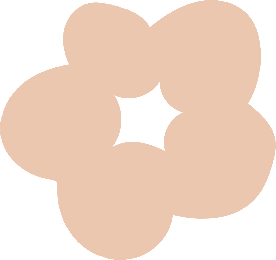 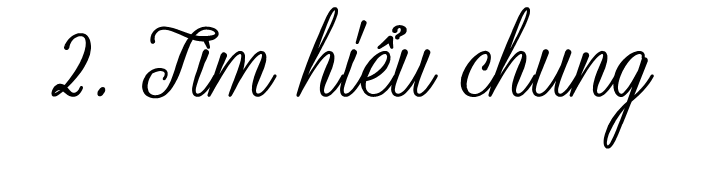 b. Tác phẩm
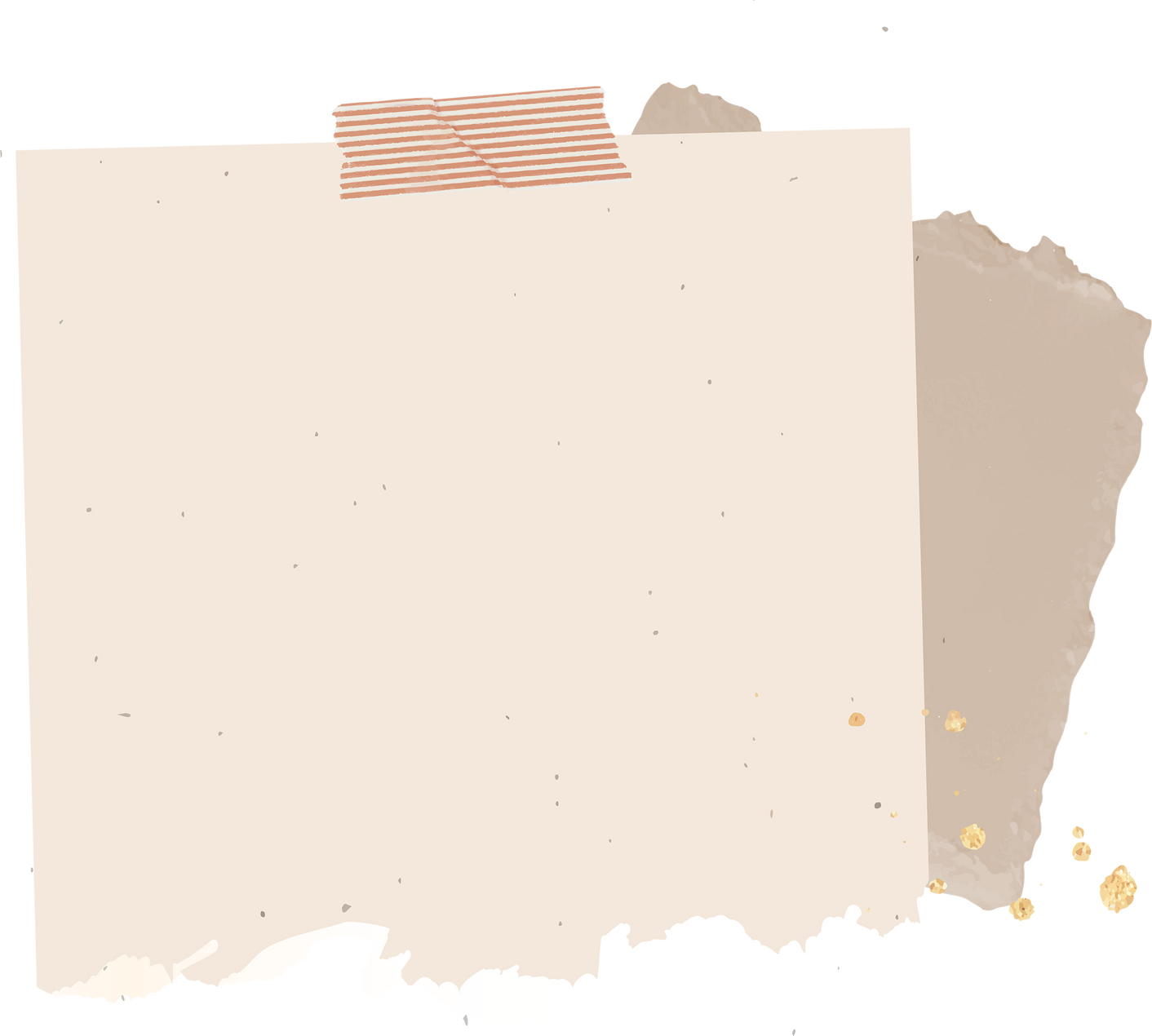 Xuất xứ: Thơ Việt Nam 1945- 1985, NXB Giáo dục 1987)
 Thể thơ: tự do
 PTBĐ: biểu cảm
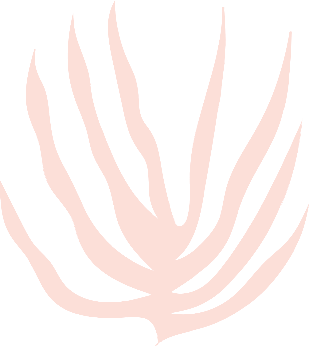 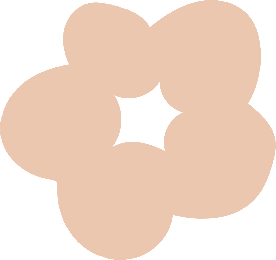 - Phần 1: 11 câu đầu  Nói với con về cội nguồn sinh dưỡng
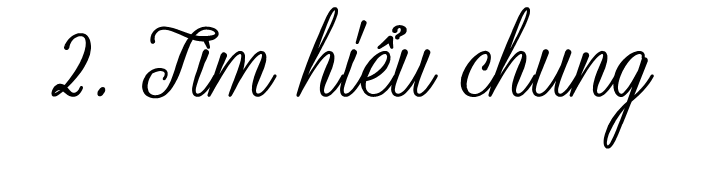 - Phần 2: 13 câu tiếp  Nói với con về vẻ đẹp của người đồng mình
b. Tác phẩm
- Phần 3: 4 câu cuối  Lời dặn dò của cha
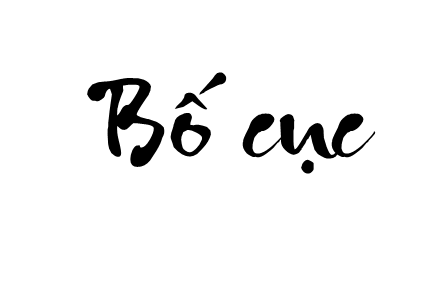 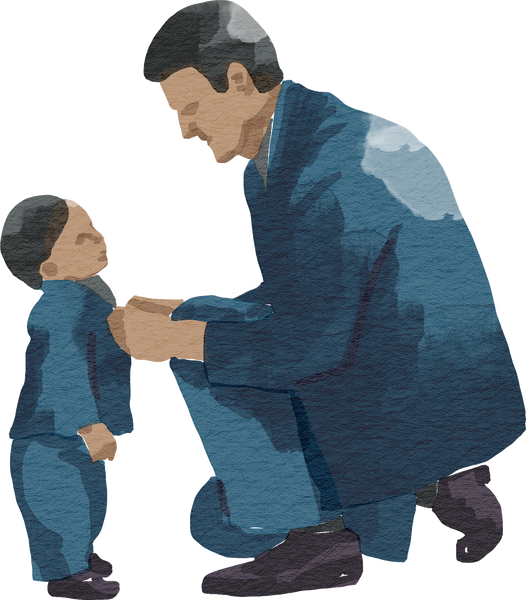 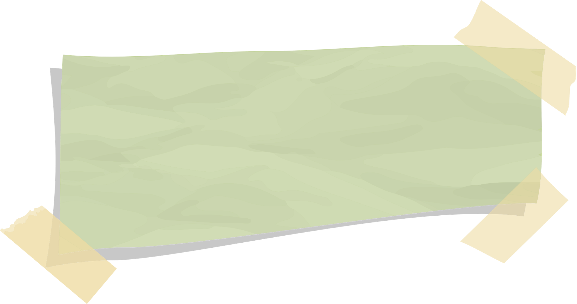  Mạch cảm xúc: Bài thơ đi từ tình cảm gia đình mở rộng ra tình yêu quê hương, đất nước. Từ đó bộc lộ mong muốn của người cha muốn gửi gắm đến đứa con của mình về tương lai của đất nước.
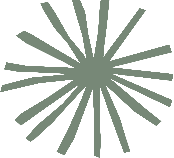 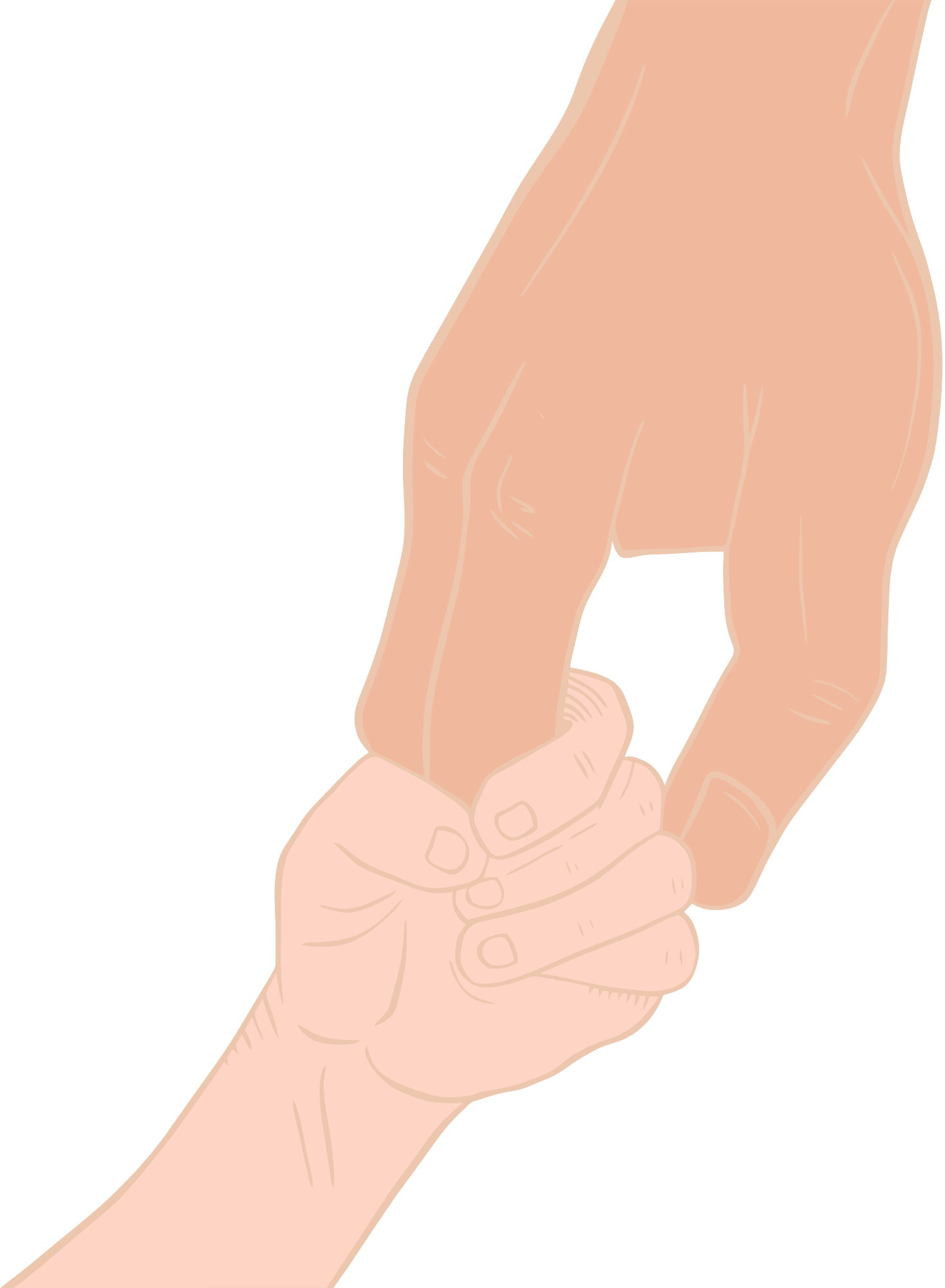 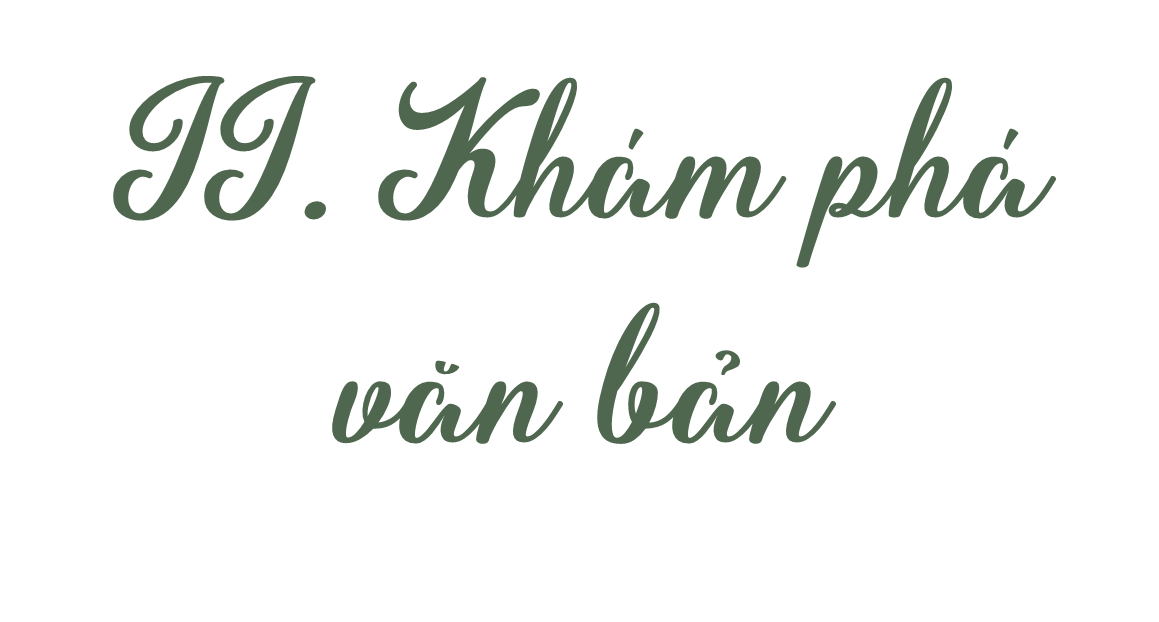 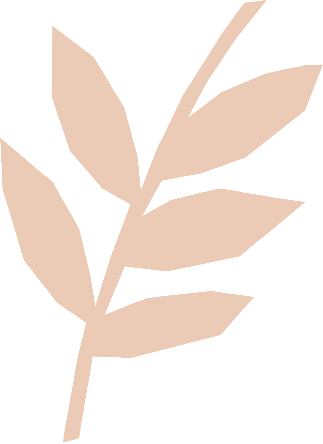 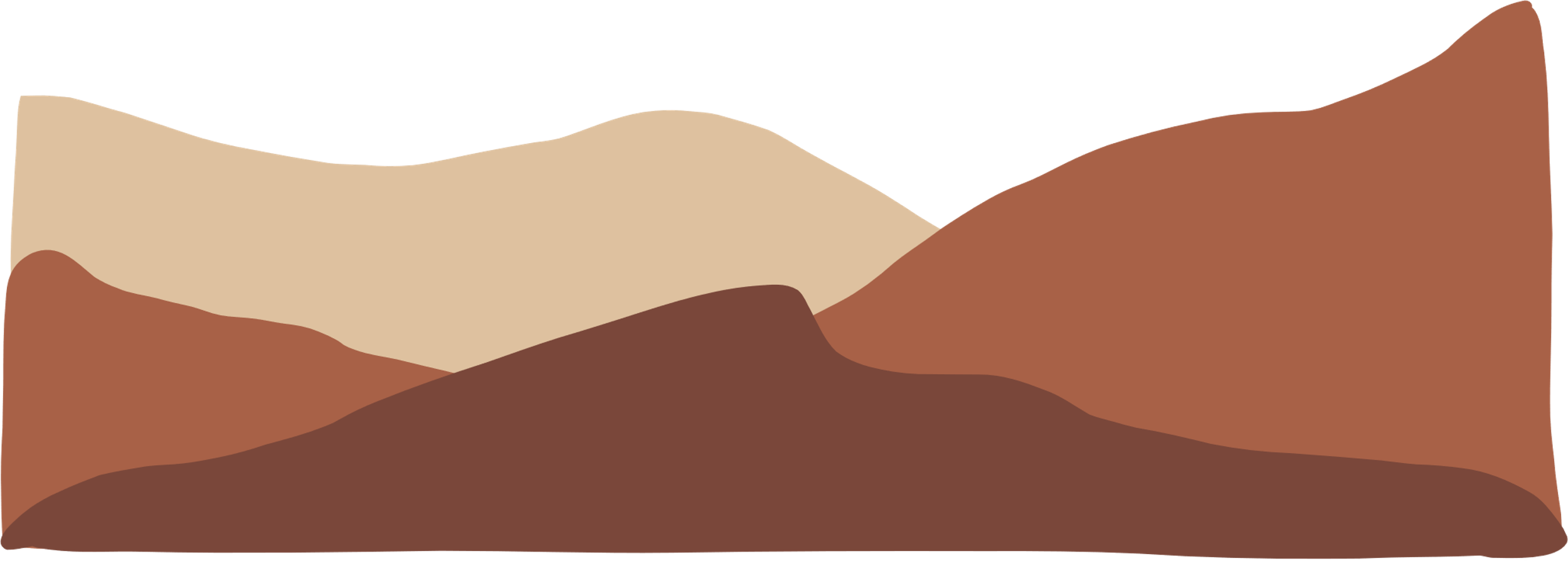 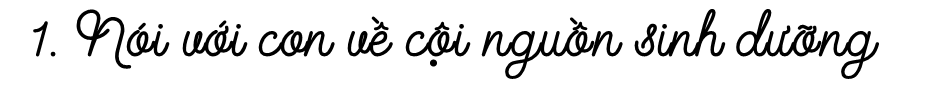 Quê hương
Gia đình
Chân phải bước tới chaChân trái bước tới mẹMột bước chạm tiếng nóiHai bước tới tiếng cười
Người đồng mình yêu lắm con ơiĐan lờ cài nan hoaVách nhà ken câu hátRừng cho hoaCon đường cho những tấm lòng
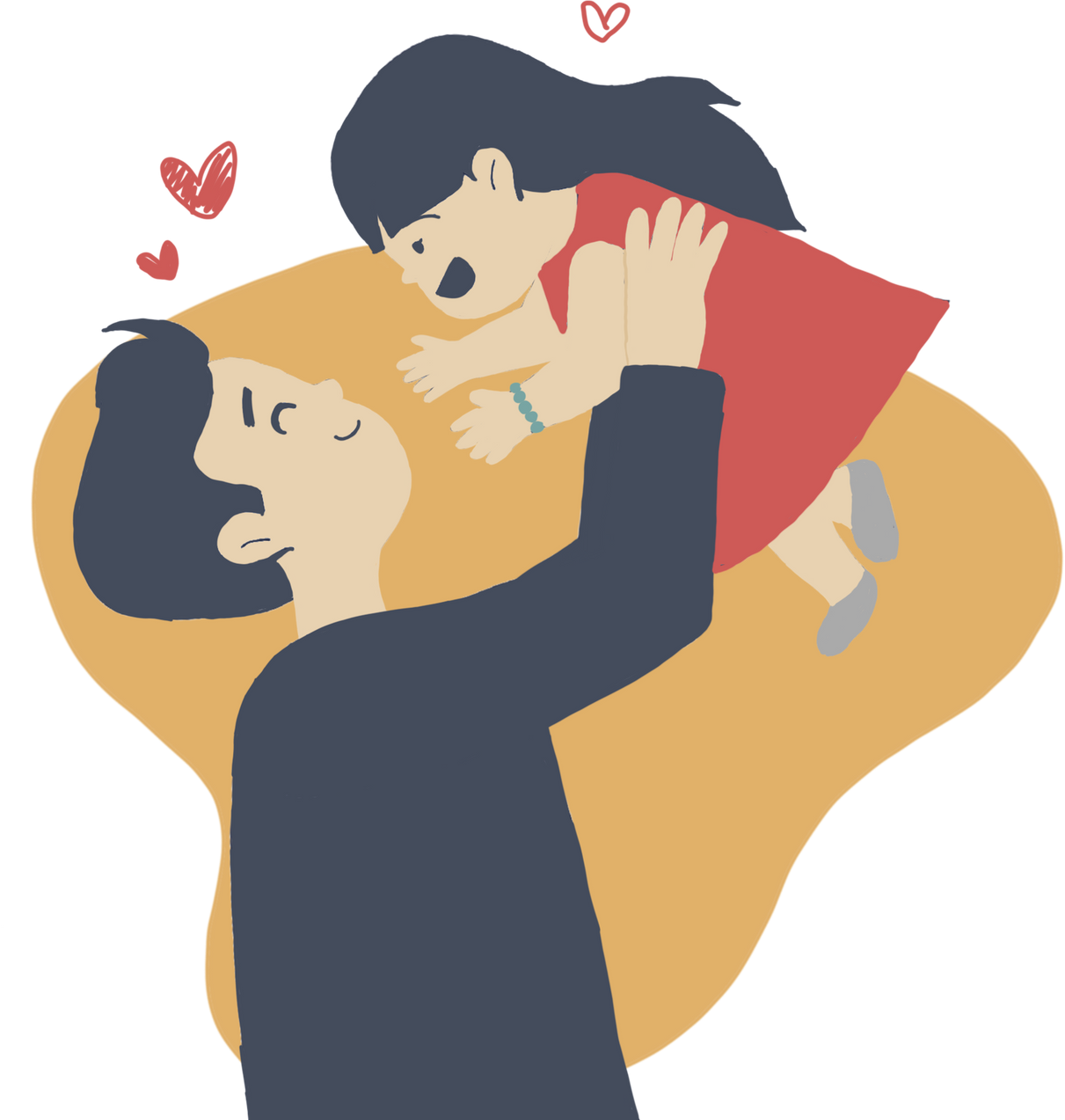 Cha mẹ mãi nhớ về ngày cướiNgày đầu tiên đẹp nhất trên đời.
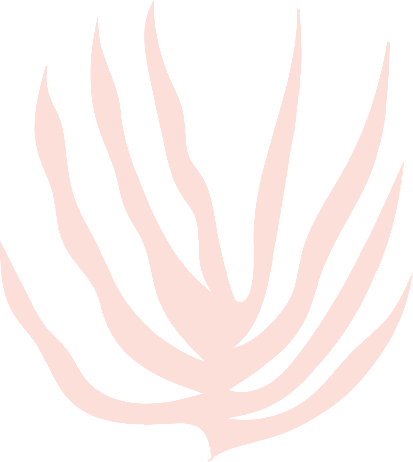 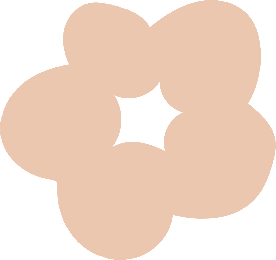 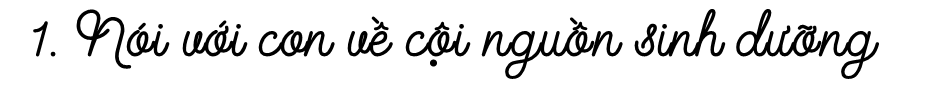 a, Cội nguồn sinh thành và nuôi dưỡng đầu tiên “Gia đình”
Chân phải bước tới chaChân trái bước tới mẹMột bước chạm tiếng nóiHai bước tới tiếng cười
Đoạn thơ gợi ra 1 khung cảnh gia đình đầm ấm, hạnh phúc, tràn đầy tiếng cười, tiếng nói
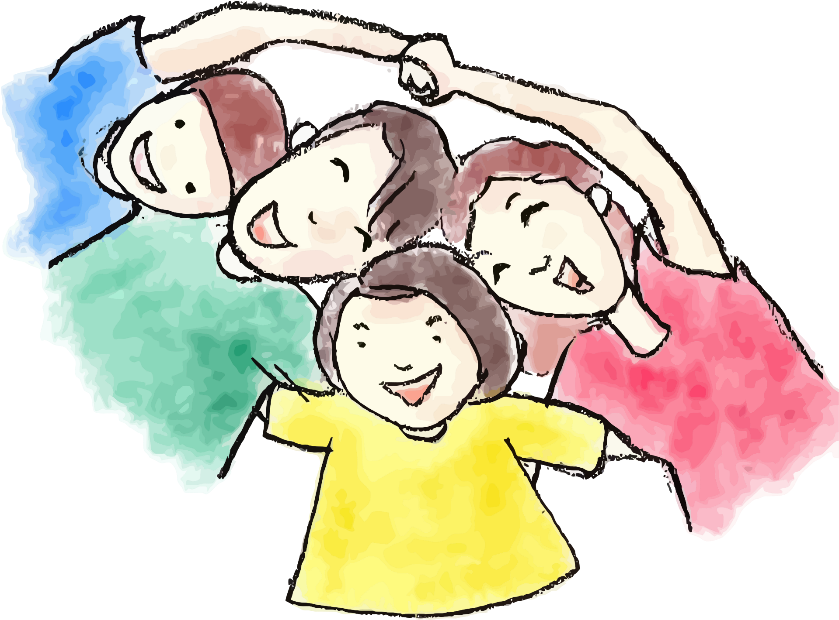  Gợi cho chúng ta liên tưởng đến những bước chân chập chững đầu tiên của một em bé trong sự vui mừng của cha mẹ.
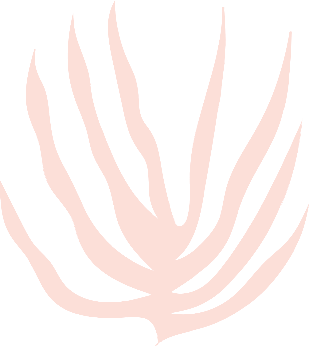 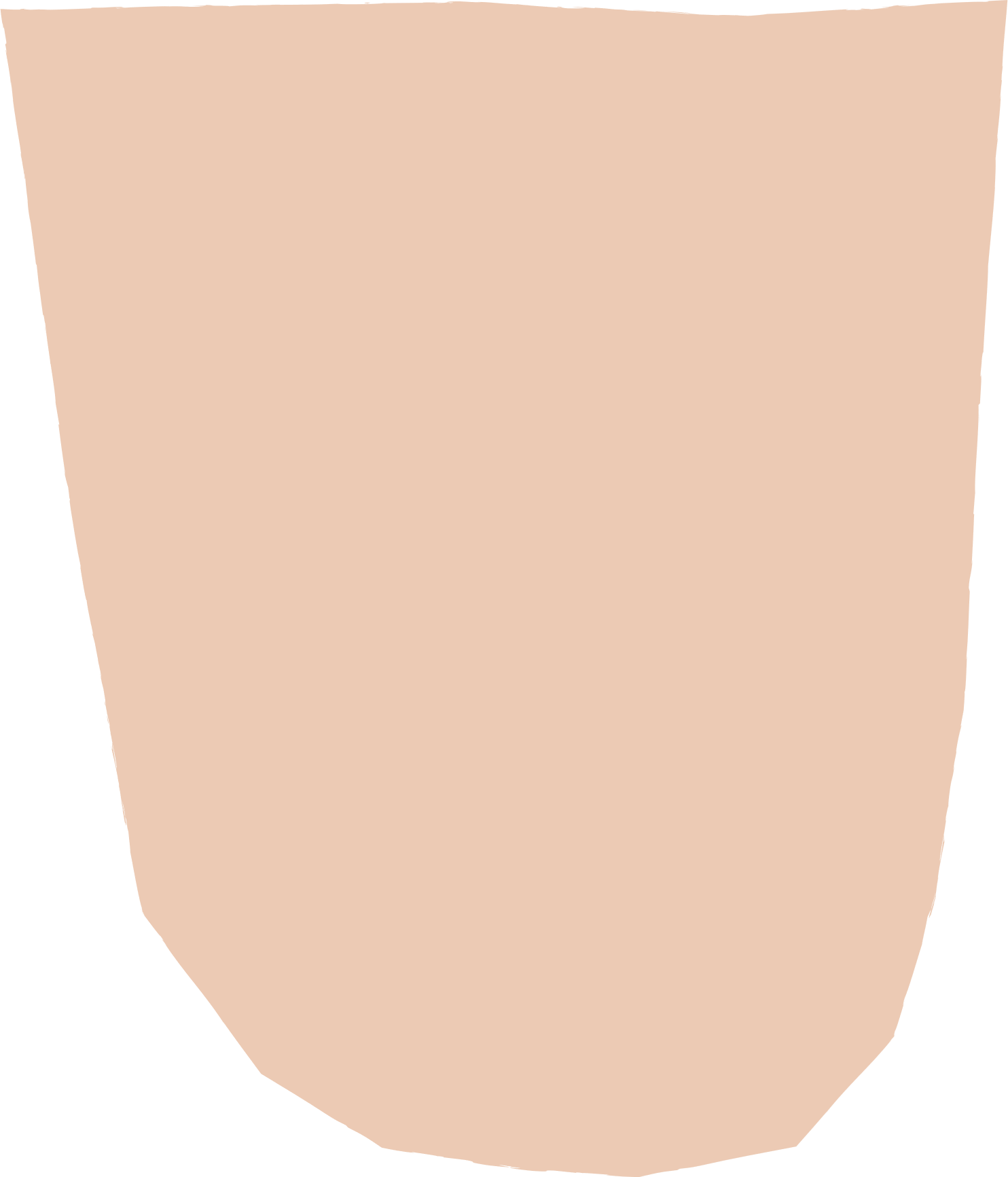 Chân phải
Chân trái
CON
Cha
Mẹ
GIA ĐÌNH
Một bước
Hai bước
Tiếng nói
Tiếng cười
HẠNH PHÚC
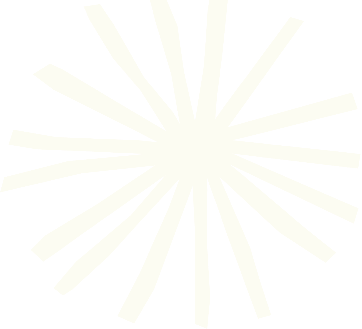 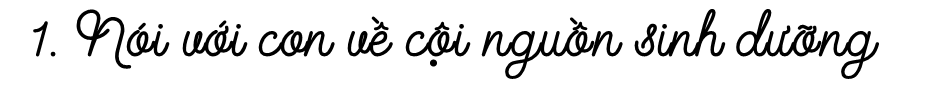 a, Cội nguồn sinh thành và nuôi dưỡng đầu tiên “Gia đình”
Chân phải bước tới chaChân trái bước tới mẹMột bước chạm tiếng nóiHai bước tới tiếng cười
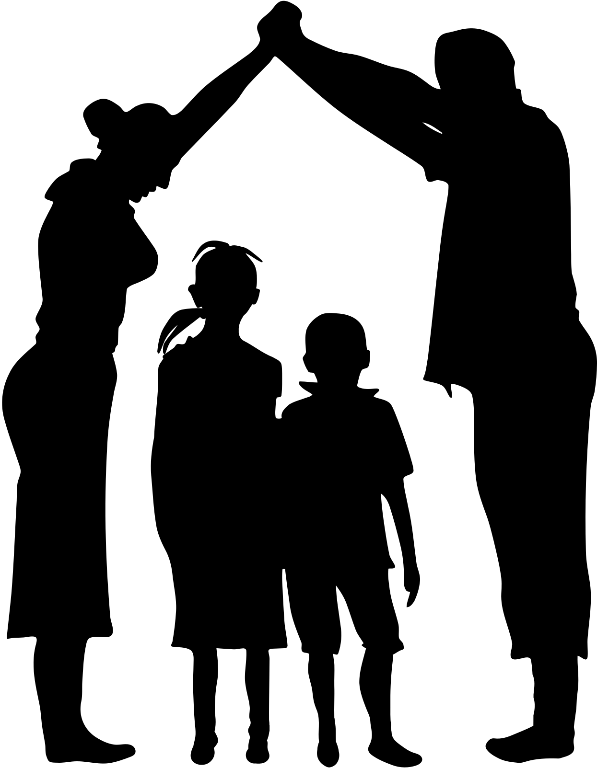 Nghệ thuật: Hoán dụ + Điệp ngữ + Điệp cấu trúc + Nhịp thơ 2/3 + Kết cấu sóng đôi nhịp nhàng + Ẩn dụ chuyển đổi cảm giác
 Hình ảnh mộc mạc, cách diễn dạt chất phác
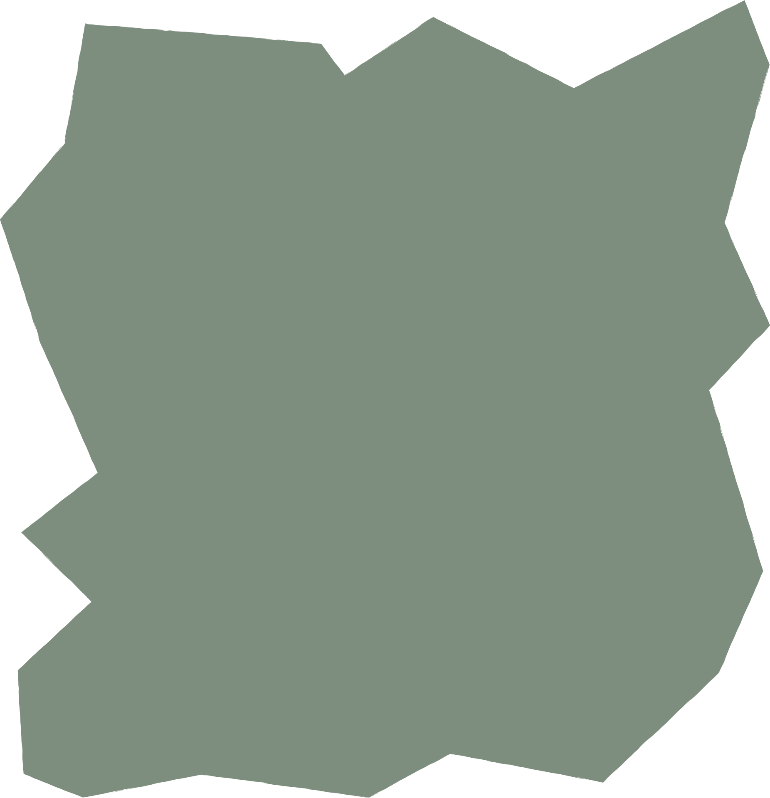 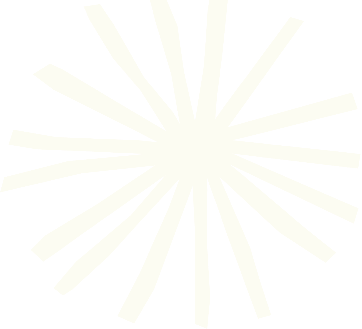 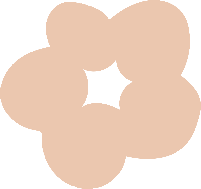 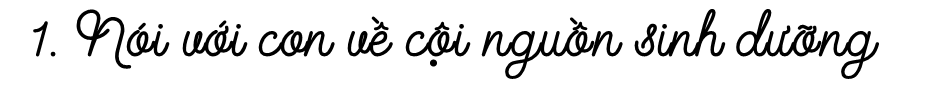 a, Cội nguồn sinh thành và nuôi dưỡng đầu tiên “Gia đình”
Cha mẹ mãi nhớ về ngày cướiNgày đầu tiên đẹp nhất trên đời.
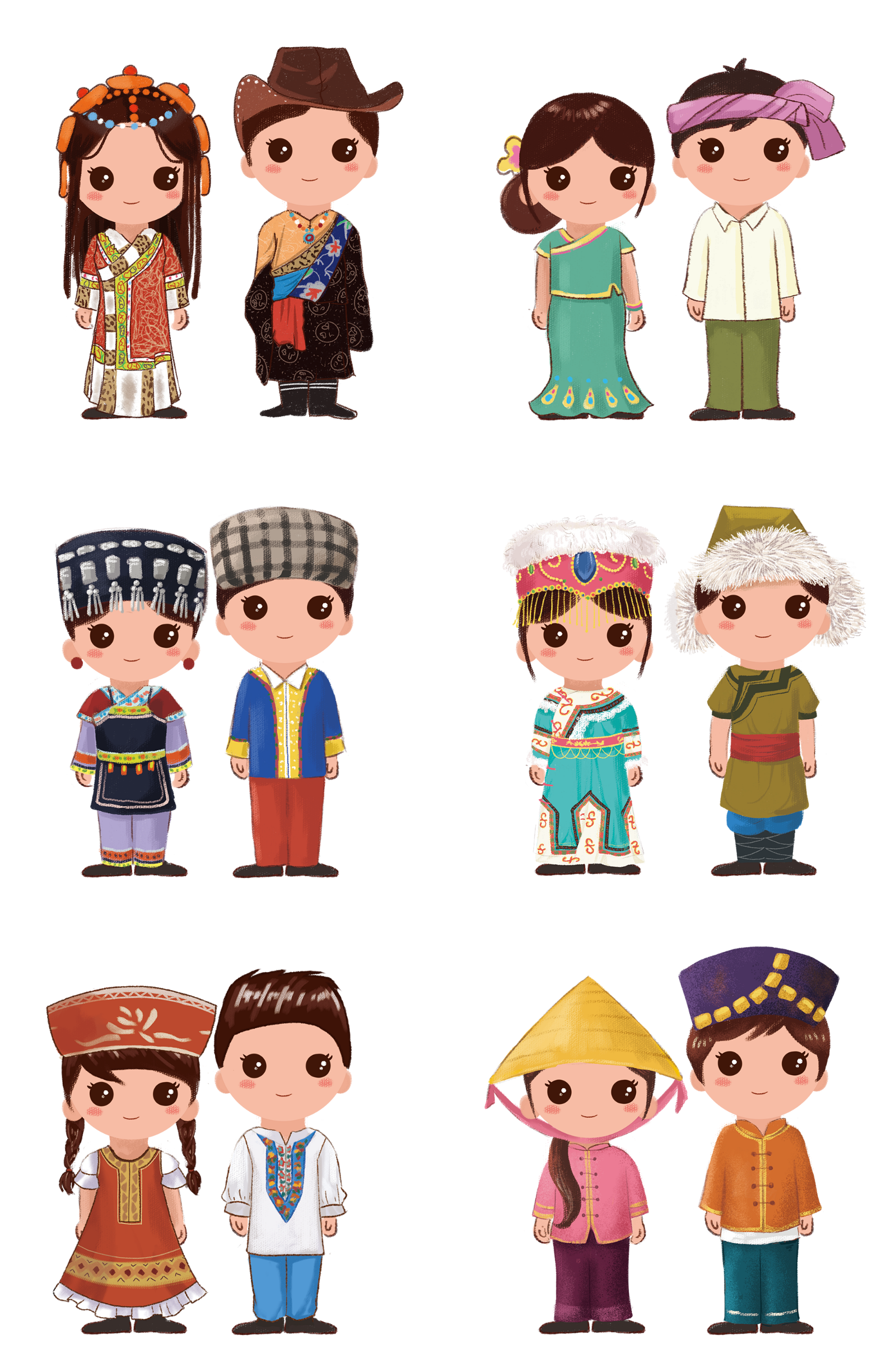  Là nhớ về kỷ niệm cho sự khởi đầu của một gia đình. Nó là minh chứng cho tình yêu và con chính là kết tinh của tình yêu ấy.
+ Là ngày cưới của cha mẹ
+ Ngày con chào đời
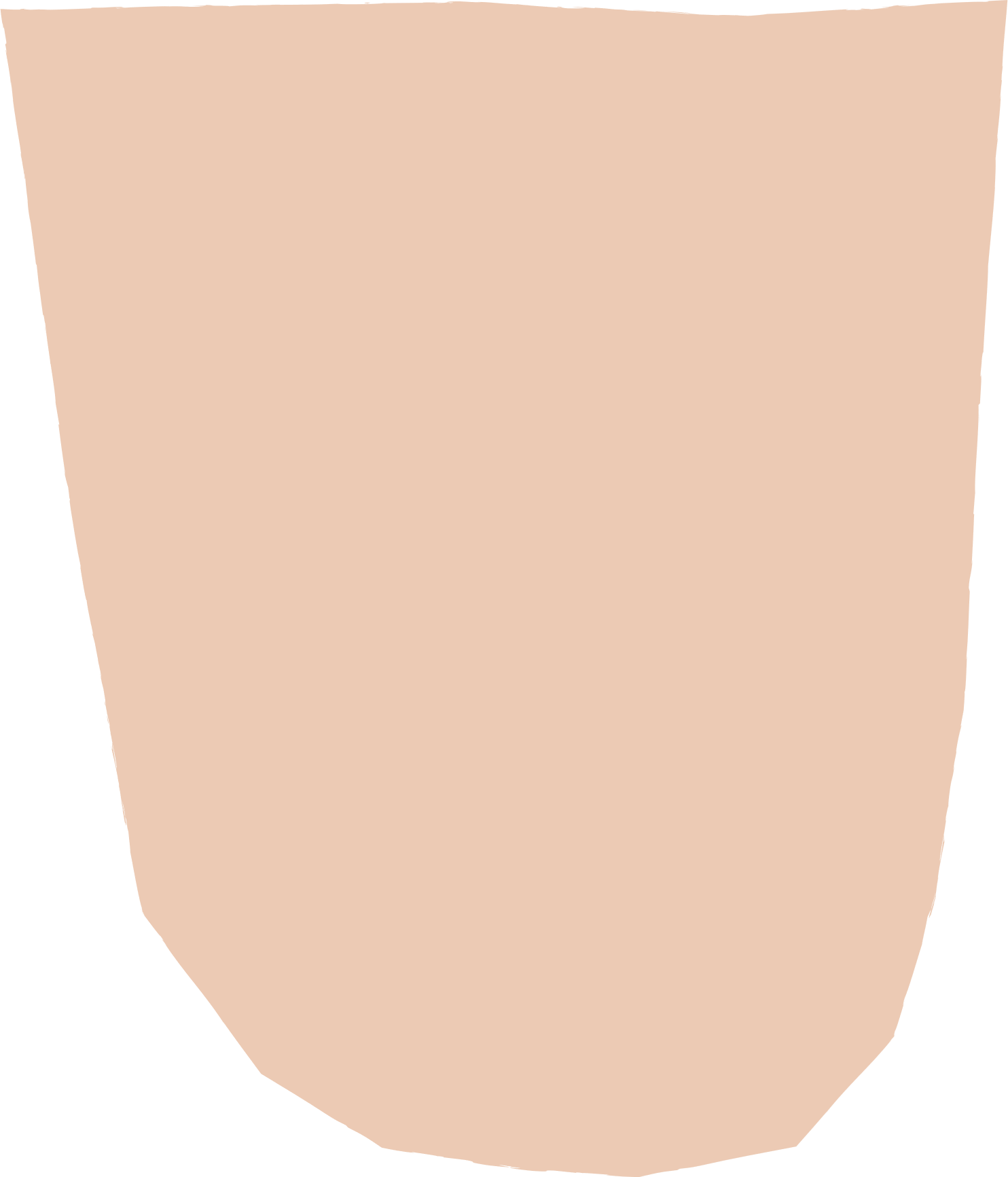 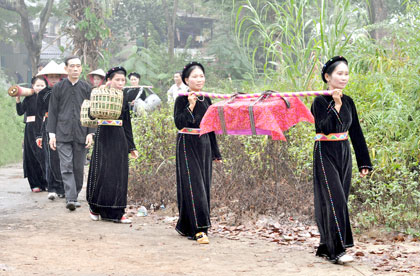 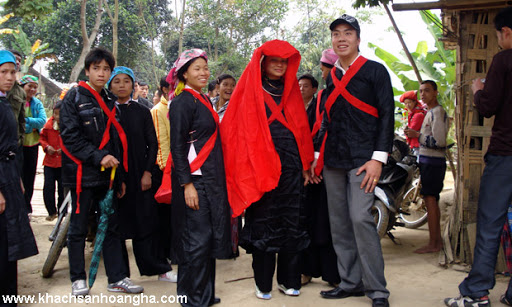 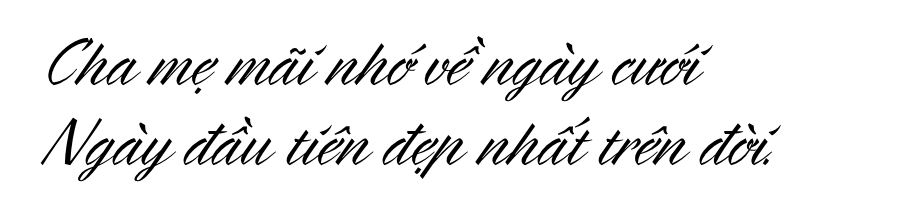 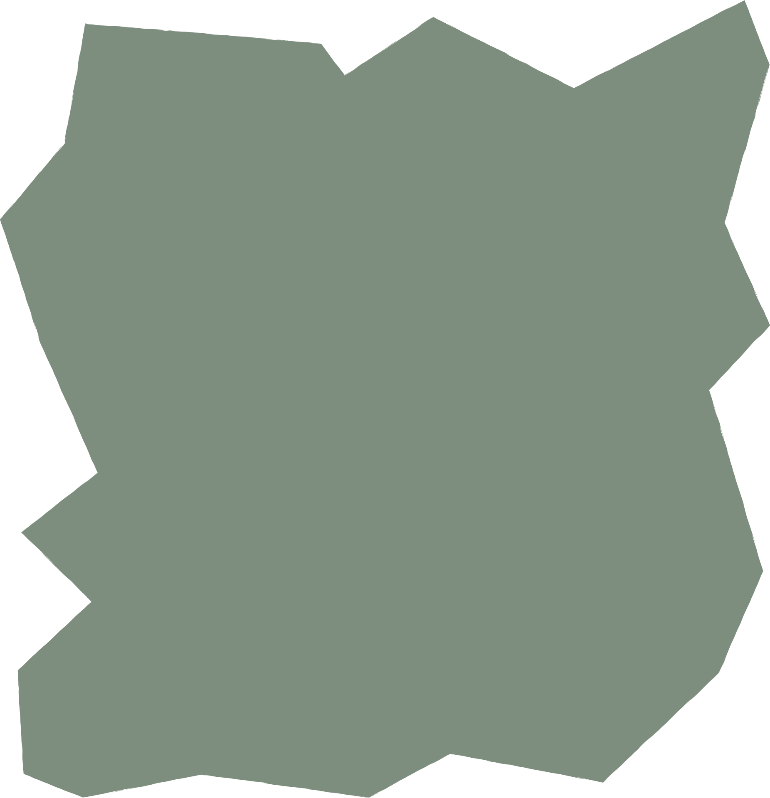 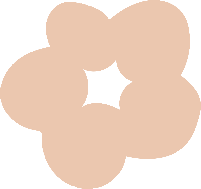 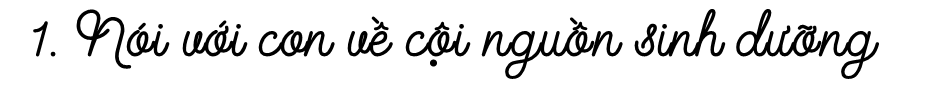 a, Cội nguồn sinh thành và nuôi dưỡng đầu tiên “Gia đình”
 Y Phương đã nói với con, gia đình chính là cội nguồn sinh thành và nuôi dưỡng con. Vì thế, trên hành trình vạn dặm của cuộc đời, con không được phép quên.
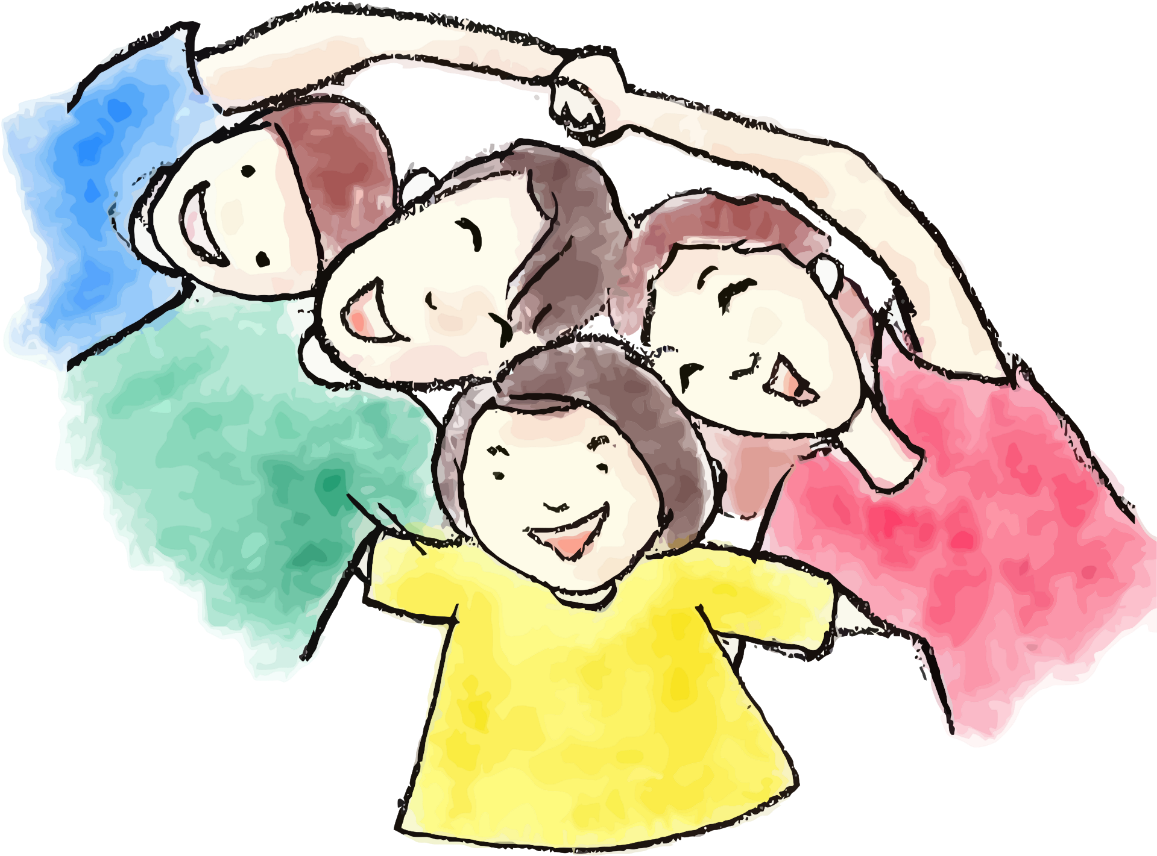 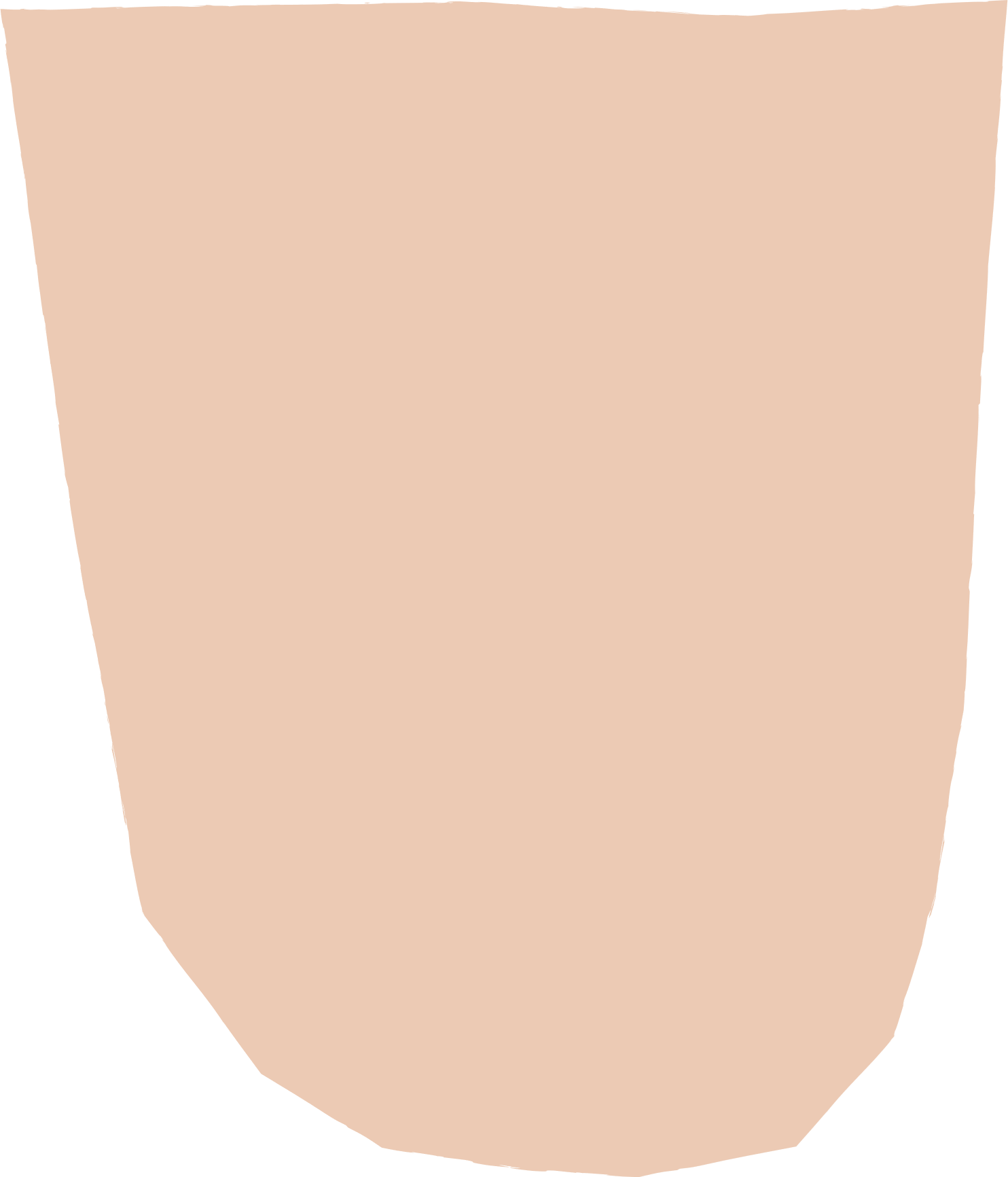 b. Cội nguồn nuôi dưỡng “Quê hương”
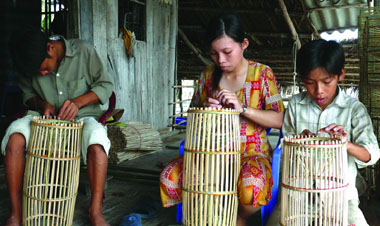 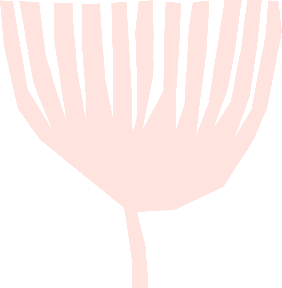 Người đồng mình yêu lắm con ơiĐan lờ cài nan hoaVách nhà ken câu hátRừng cho hoaCon đường cho những tấm lòng
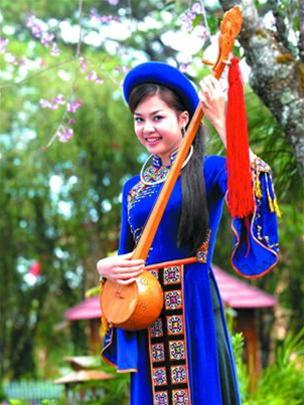 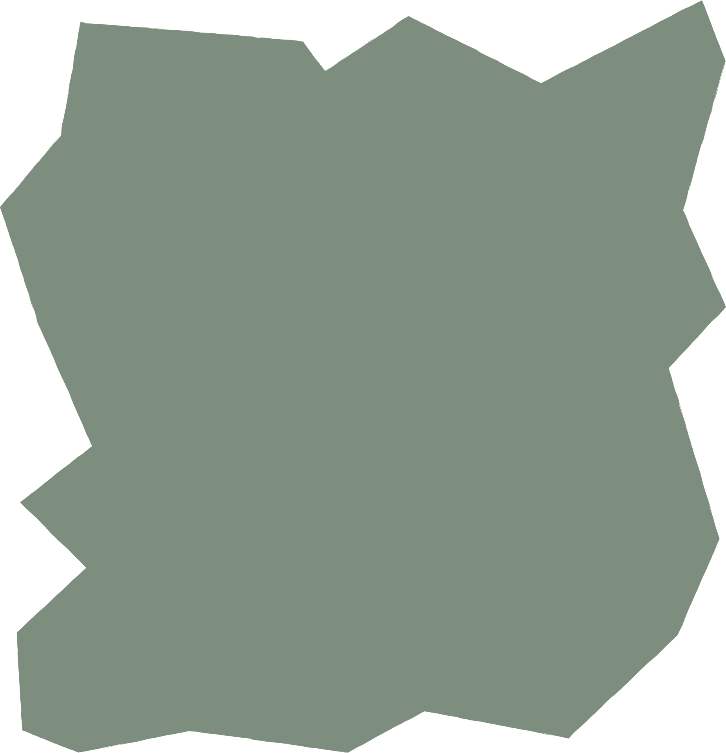 b. Cội nguồn nuôi dưỡng “Quê hương”
Đoàn kết, gắn bó
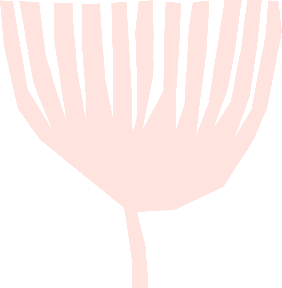  BPNT liệt kê, động từ “cài, ken” , cách xưng hô “người đồng mình” Cuộc sống lao động tươi vui, ấm áp + Bản sắc văn hóa độc đáo
Cần cù, chăm chỉ
Người đồng mình
Khéo léo, tài hoa
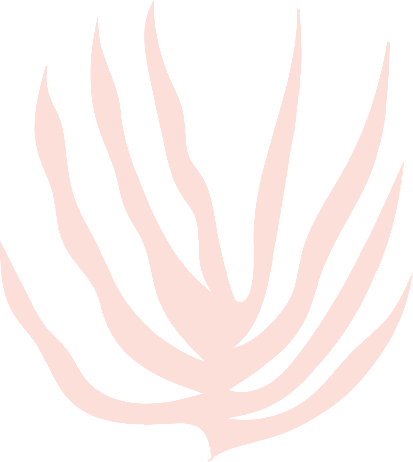 Lạc quan, yêu đời
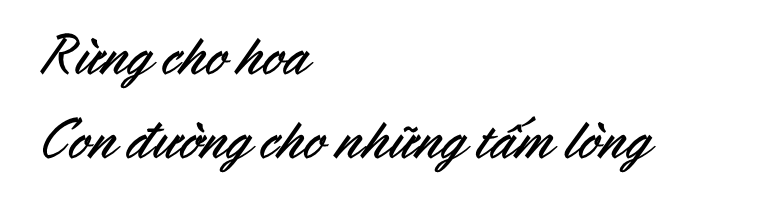 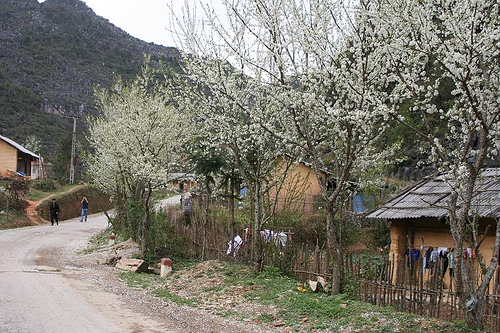 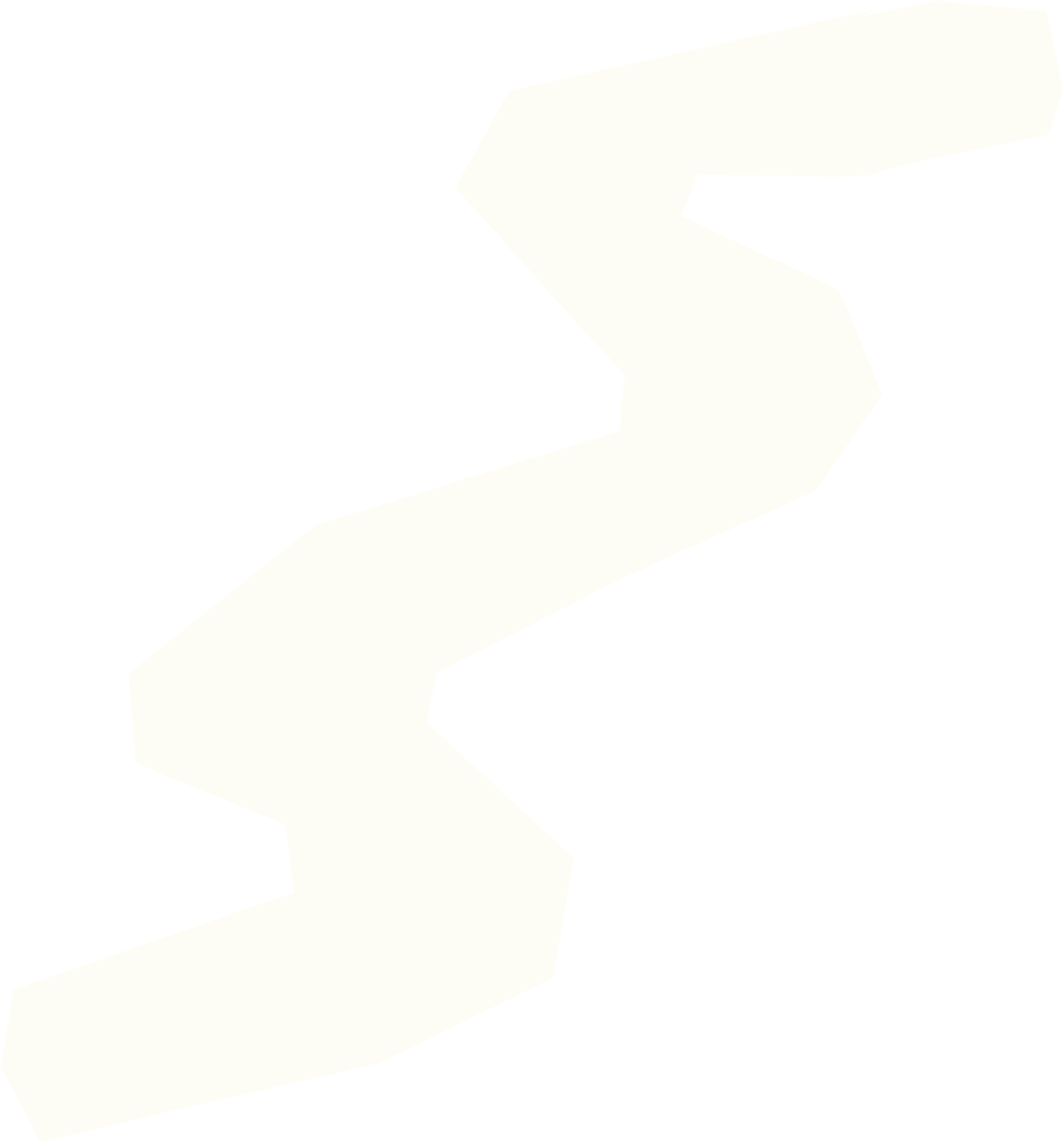 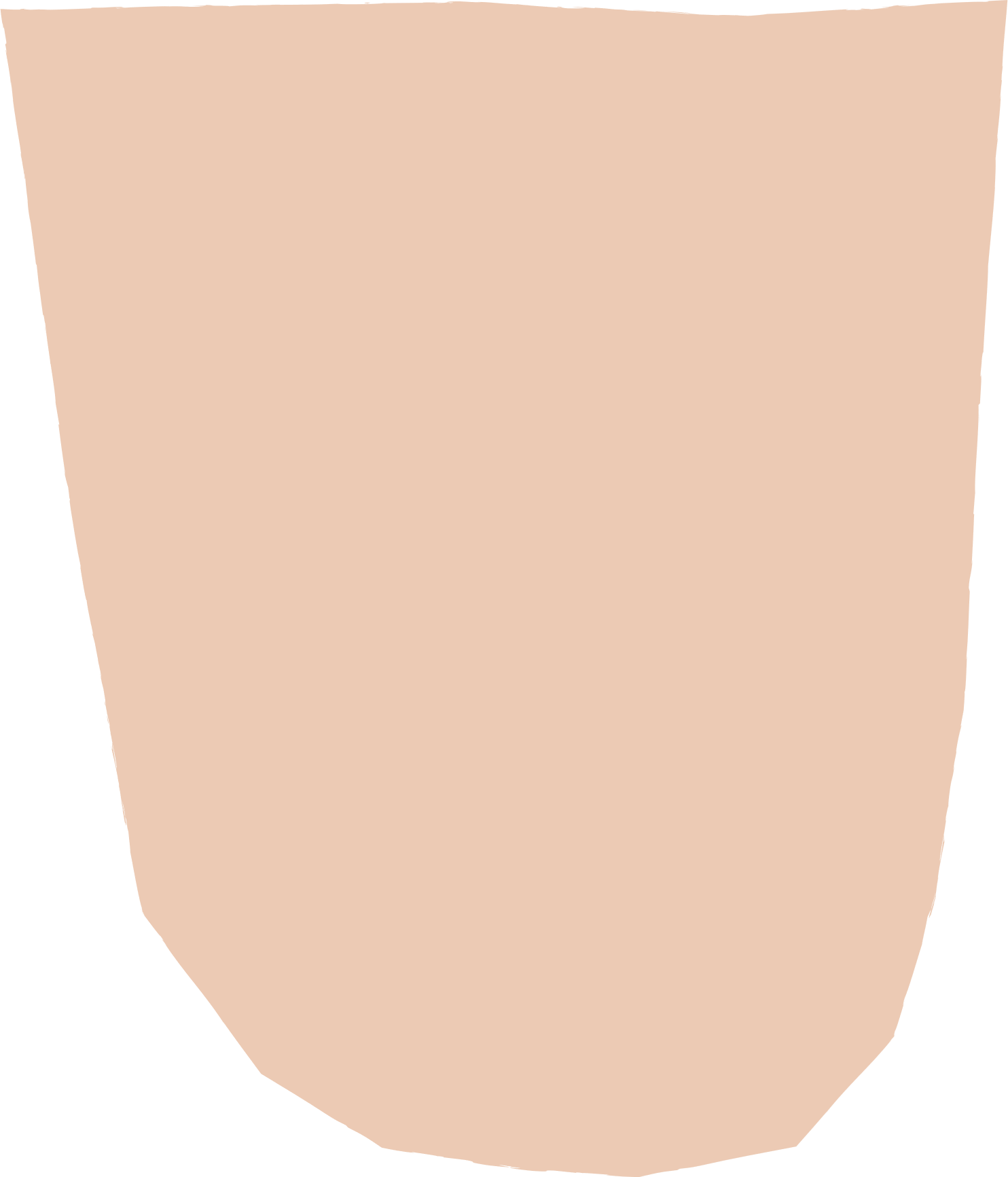 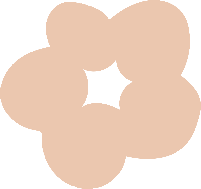 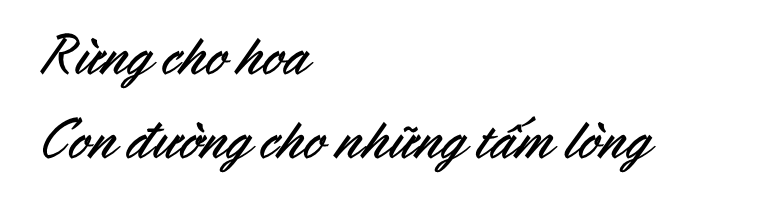 Thủ pháp nhân hóa:
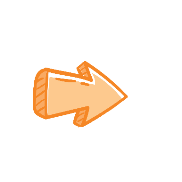 "Rừng cho hoa"
 Tả thực vẻ đẹp của những rừng hoa mà thiên nhiên, quê hương ban tặng; gợi sự giàu có và hào phóng của thiên nhiên, quê hương.
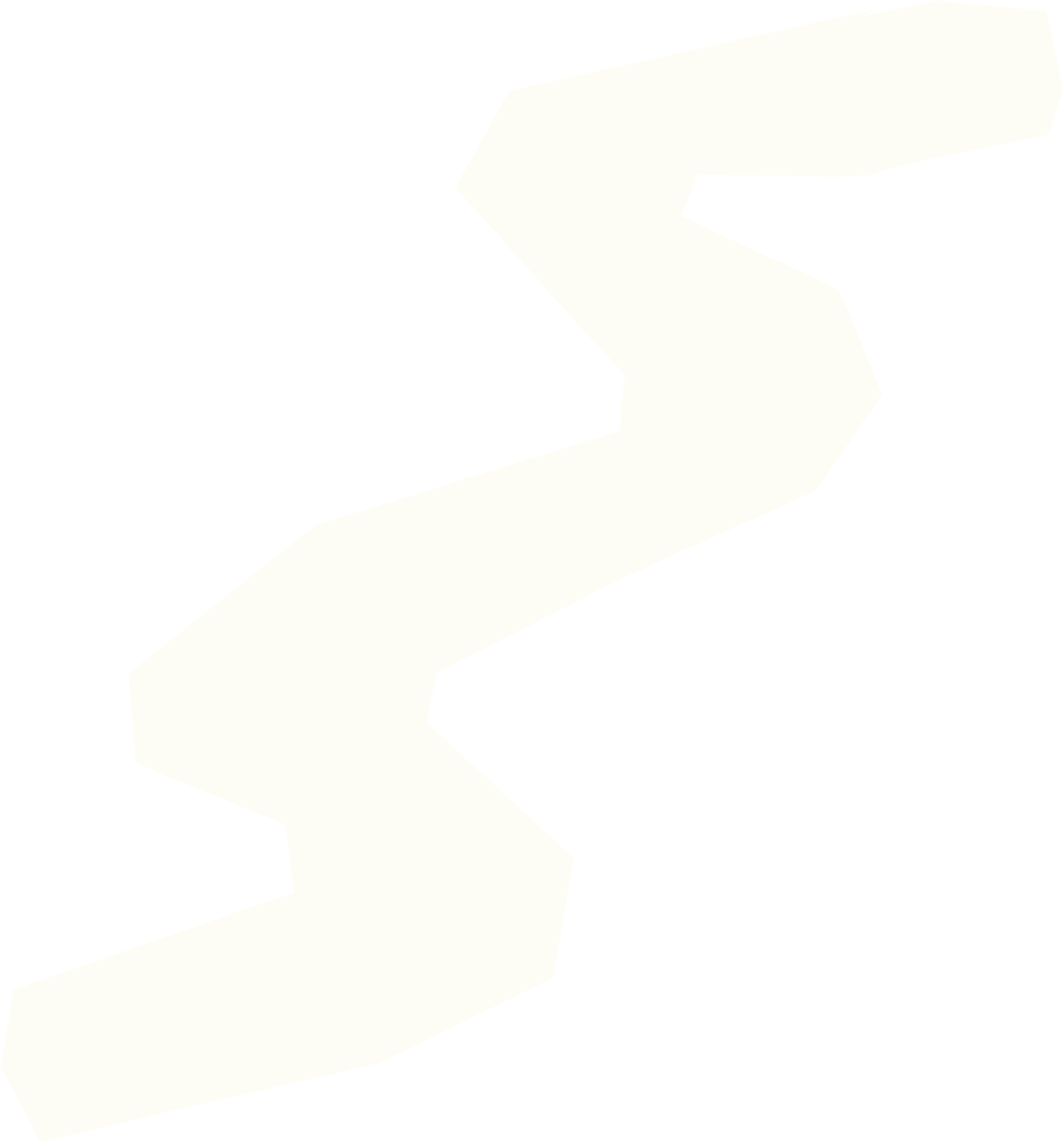 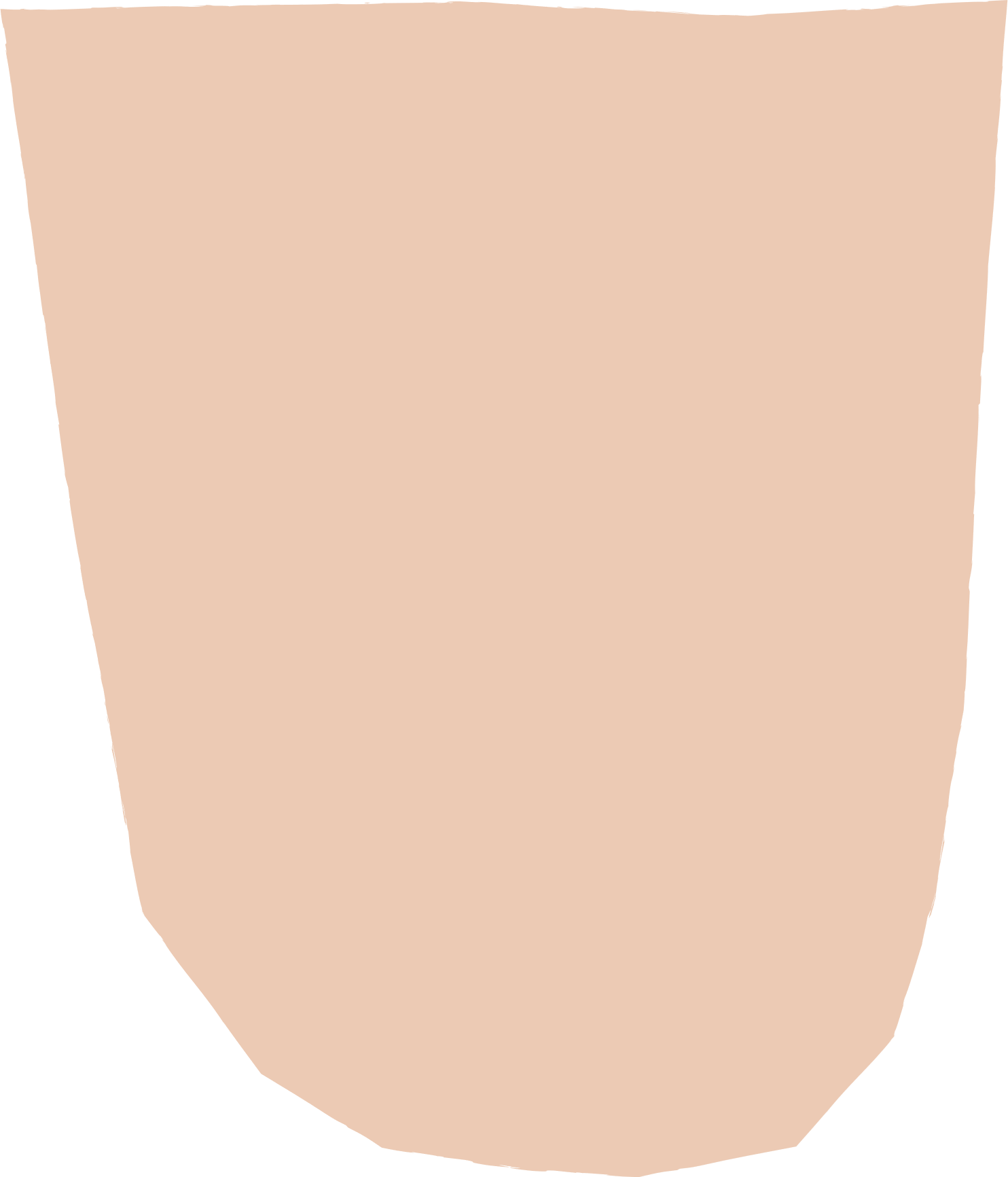 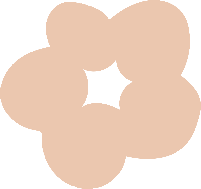 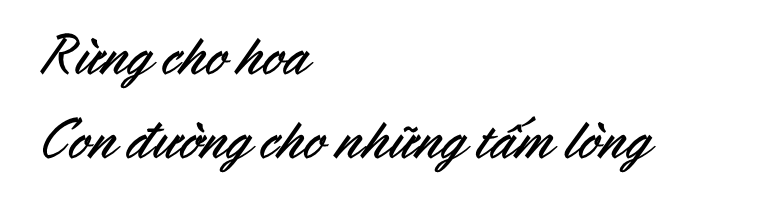 “Con đường cho những tấm lòng”
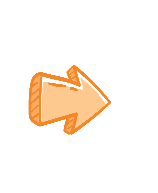 Tấm lòng bao dung, ân tình ân nghĩa của quê hương
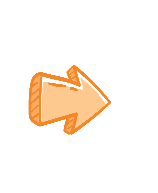  Quê hương nuôi dưỡng con về tâm hồn và lẽ sống
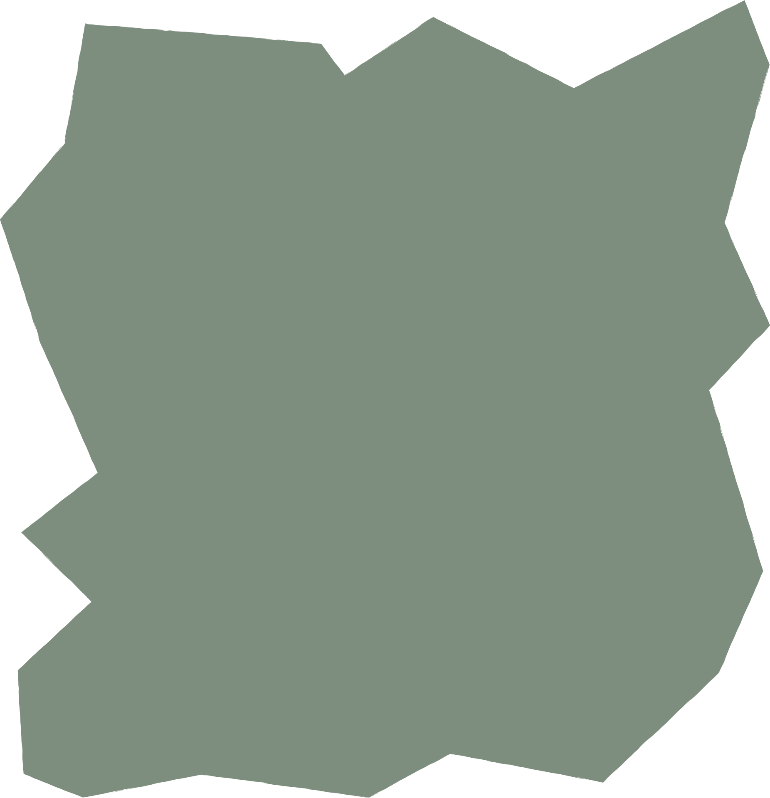 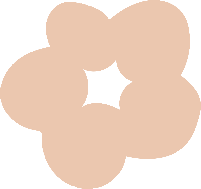 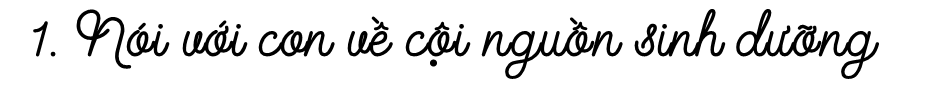 b. Cội nguồn nuôi dưỡng “Quê hương”
 Nếu như gia đình là cội nguồn sinh thành và dưỡng dục con, thì quê hương bằng văn hóa, lao động đã nuôi dưỡng và che chở cho con thêm khôn lớn, trưởng thành.
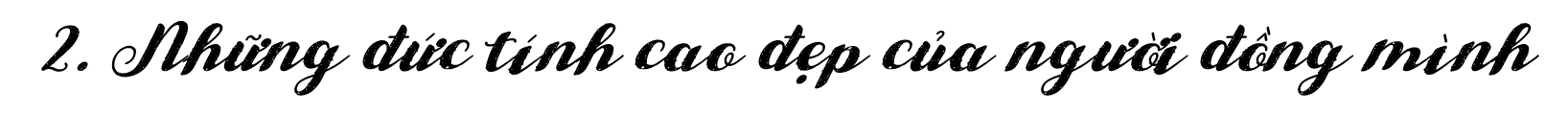 Người đồng mình thương lắm con ơiCao đo nỗi buồnXa nuôi chí lớnDẫu làm sao thì cha vẫn muốnSống trên đá không chê đá gập ghềnhSống trong thung không chê thung nghèo đóiSống như sông như suốiLên thác xuống ghềnhKhông lo cực nhọcNgười đồng mình thô sơ da thịtChẳng mấy ai nhỏ bé đâu conNgười đồng mình tự đục đá kê cao quê hươngCòn quê hương thì làm phong tục
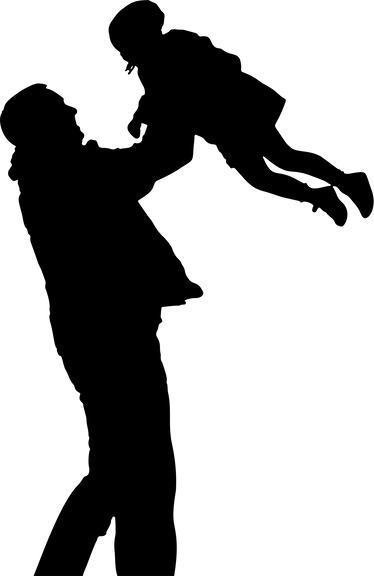 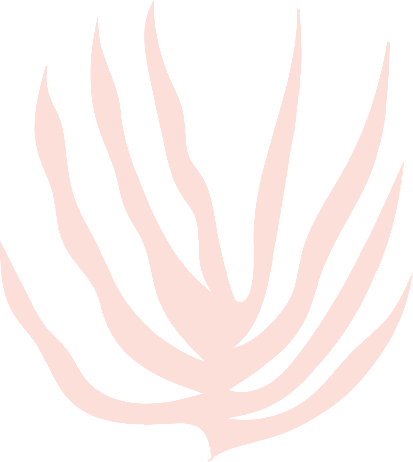 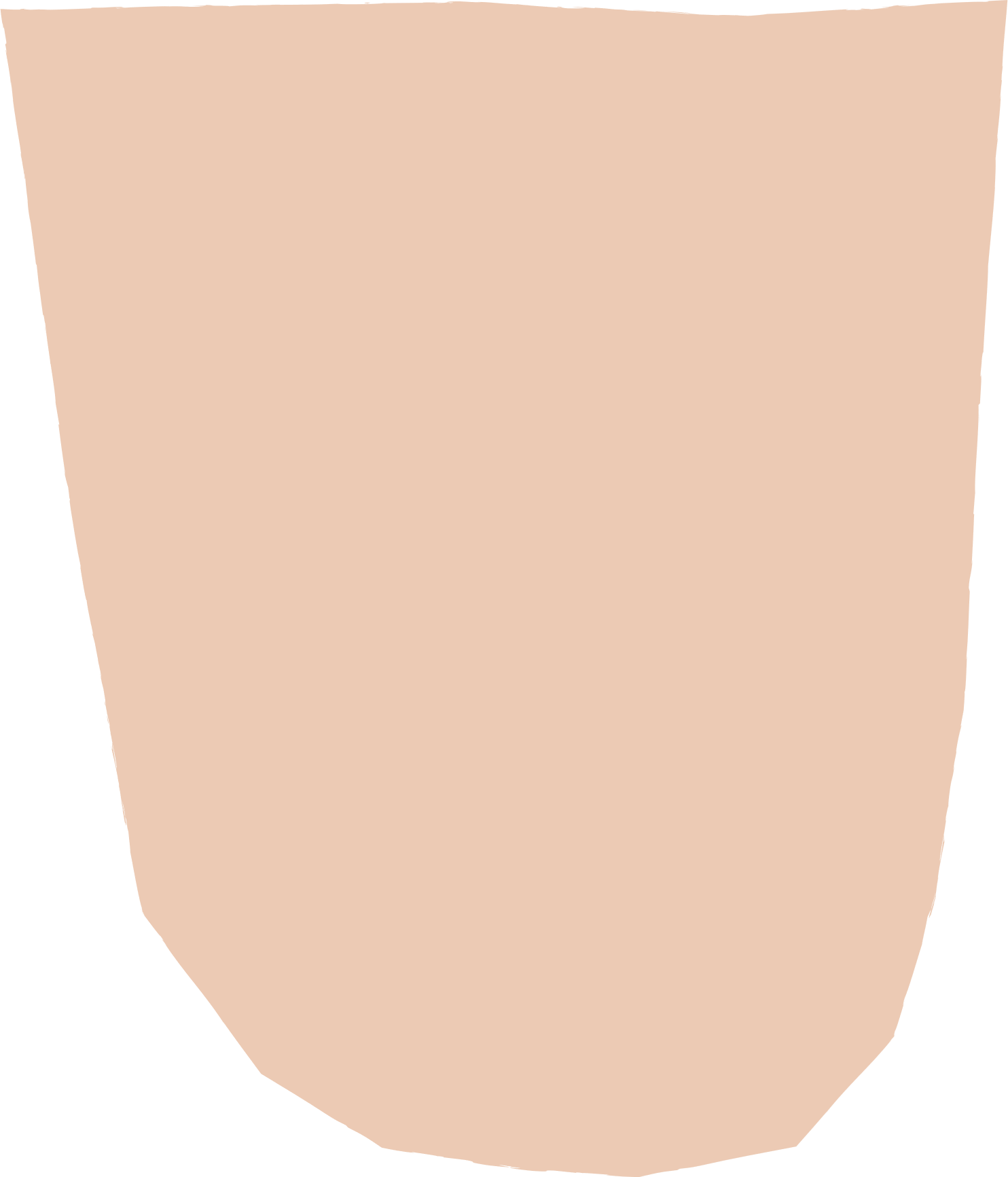 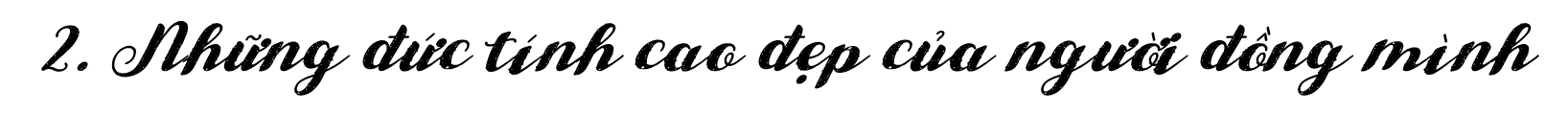 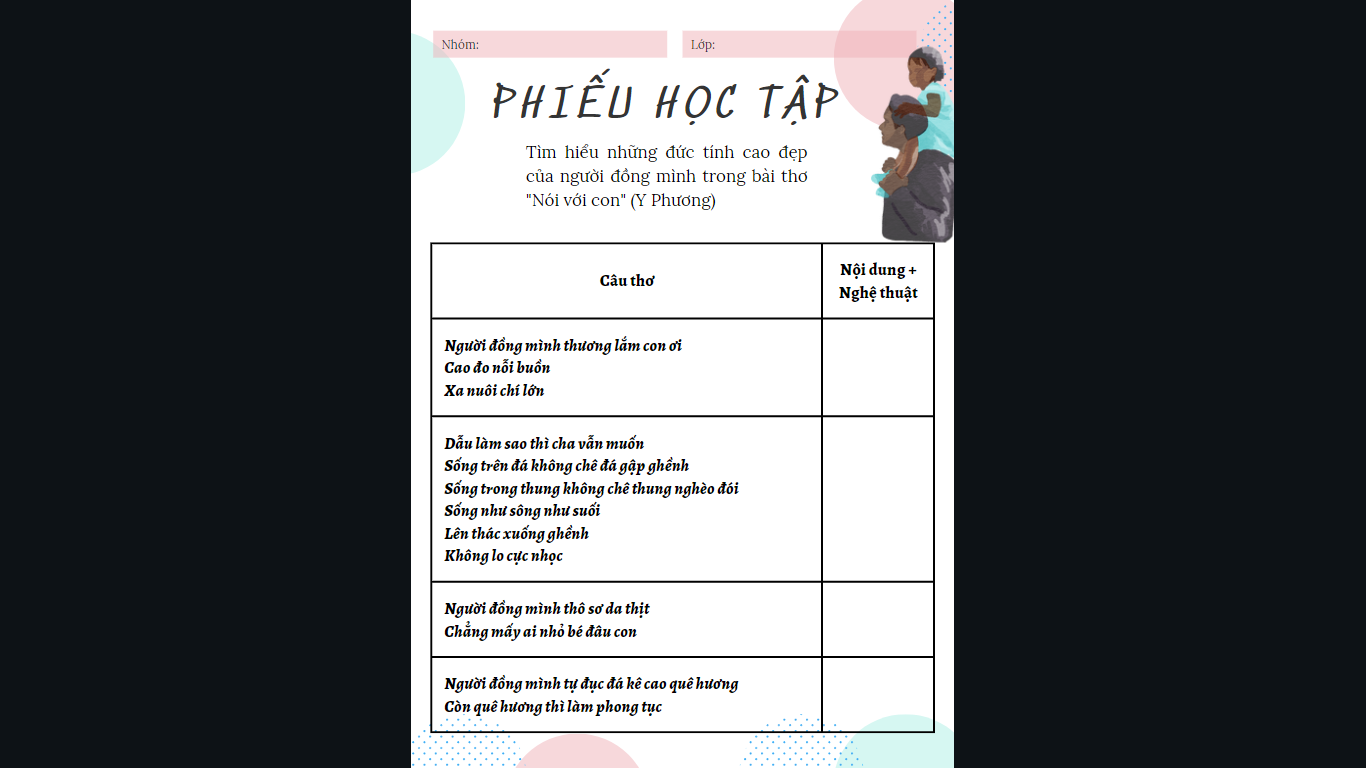 Phiếu học tập
- Hình thức: Gv chia lớp thành 2 nhóm và hoàn thành Phiếu học tập
- Thời gian: 10 phút
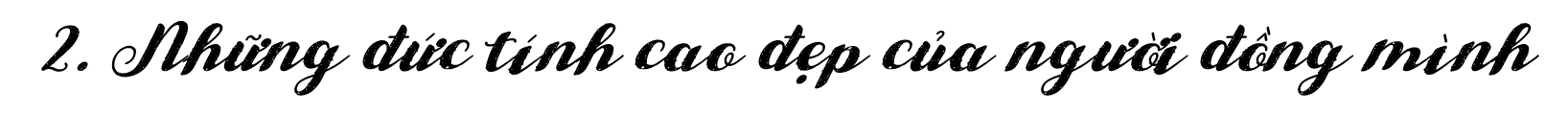 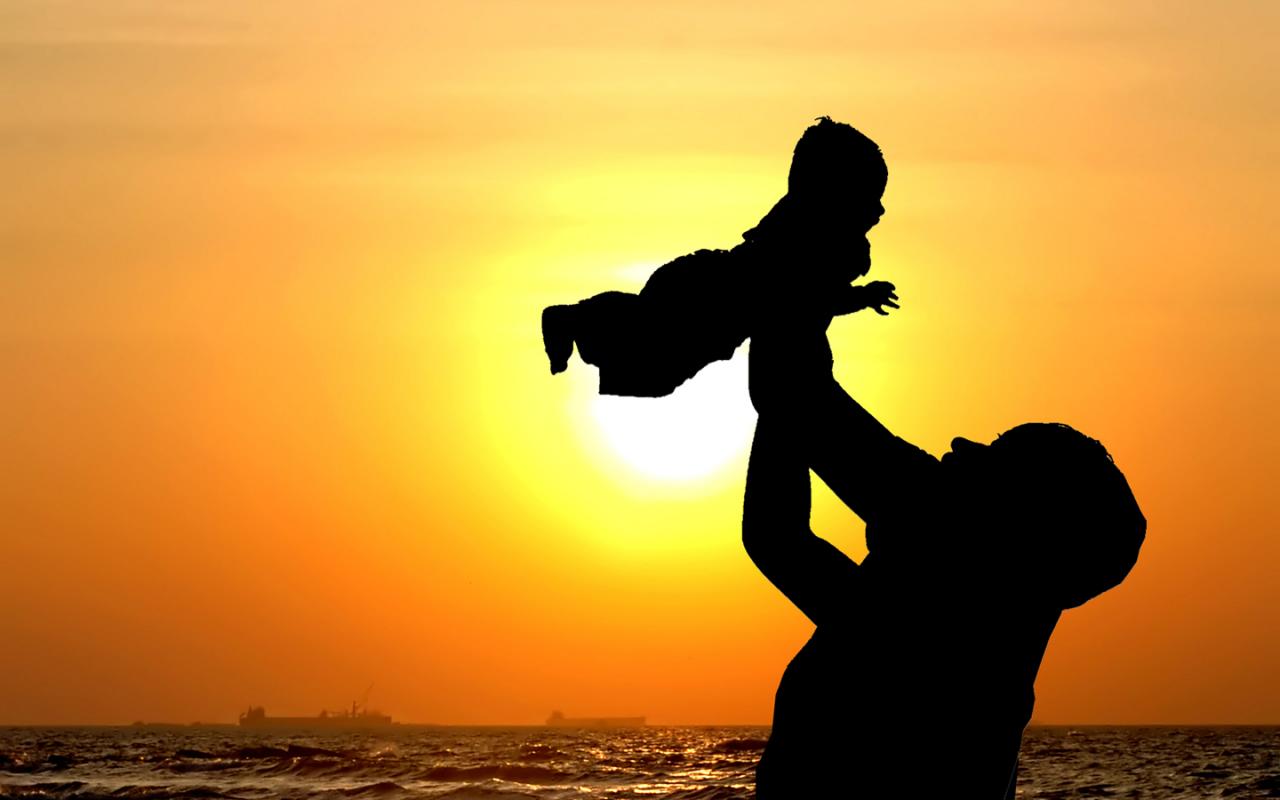 Người đồng mình thương lắm con ơiCao đo nỗi buồnXa nuôi chí lớn
- Cách gọi thân mật, yêu thương, cũng là cảm xúc chủ đạo của bài thơ
- Tâm hồn phóng khoáng, rộng mở
- Ý chí lớn lao
- Điệp cấu trúc “Người đồng mình..”
- Tính từ
- Cách diễn đạt độc đáo, lấy không gian để đo tâm hồn
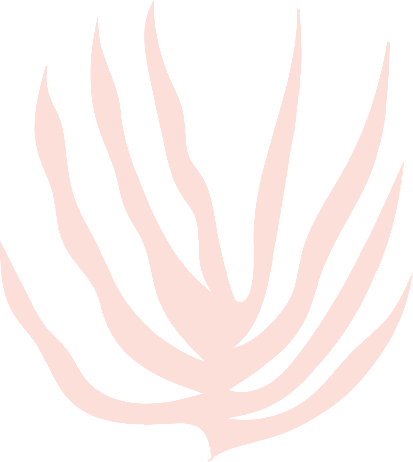 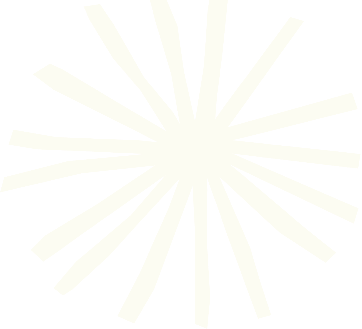 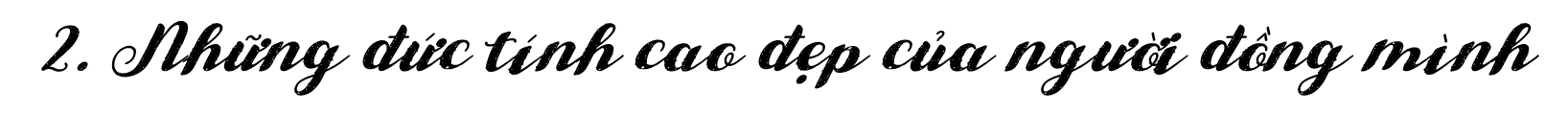 Sống như sông như suốiLên thác xuống ghềnhKhông lo cực nhọc
Dẫu làm sao thì cha vẫn muốnSống trên đá không chê đá gập ghềnhSống trong thung không chê thung nghèo đói
- Mong muốn của người cha: 
+ Tấm lòng thủy chung, gắn bó
+ Dù cuộc sống khó khăn, vẫn phải vươn lên, vượt qua bằng nghị lực, niềm tin
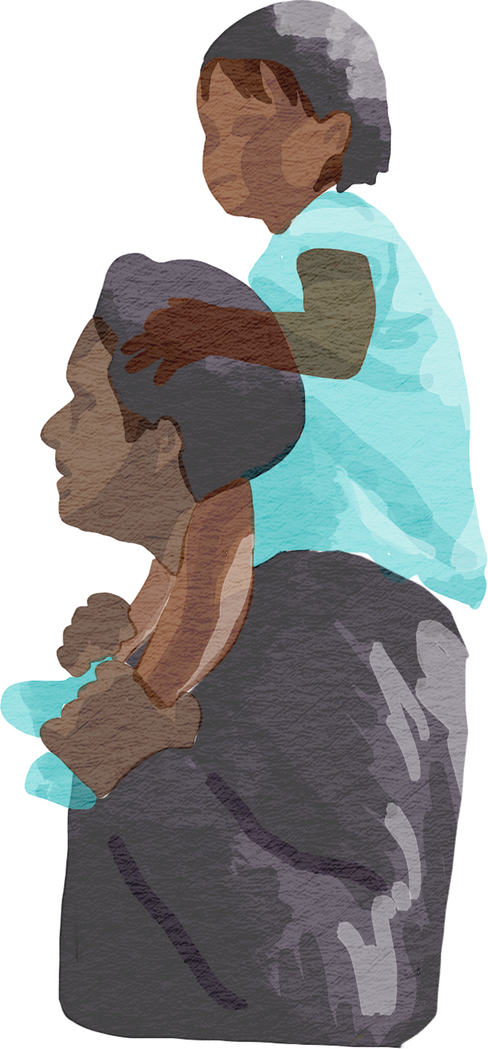 - Điệp ngữ, so sánh, từ phủ định
- Thành “lên thác xuống ghềnh”
- Giọng thơ rắn  rỏi, ngôn ngữ giàu hình ảnh
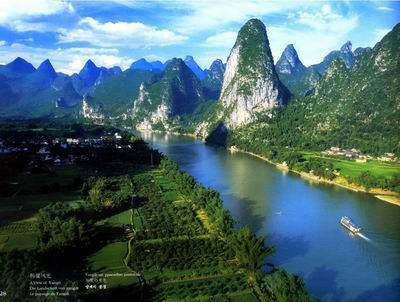 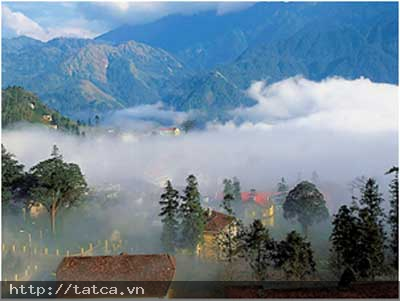 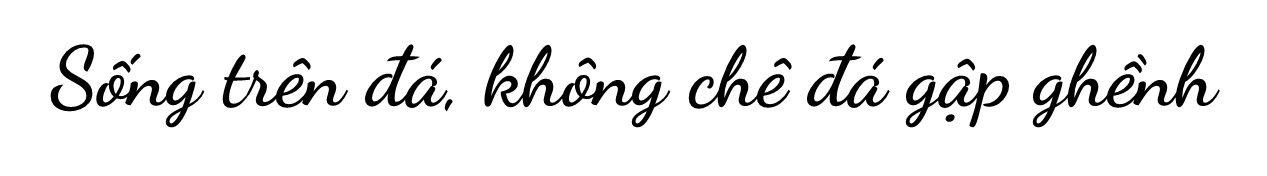 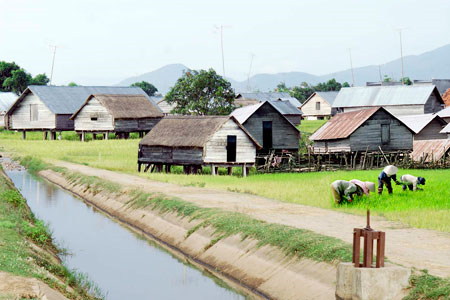 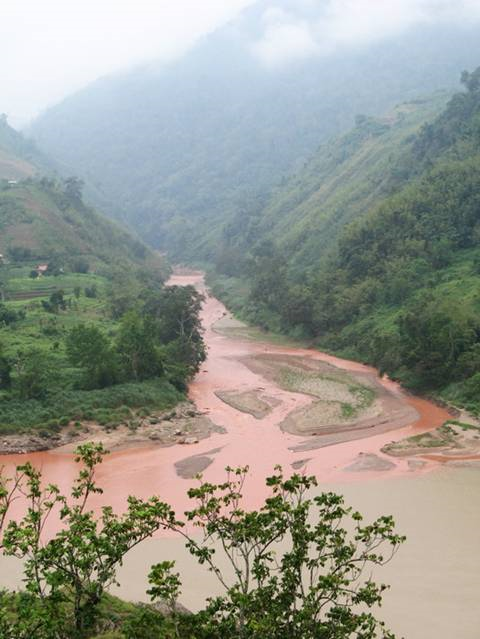 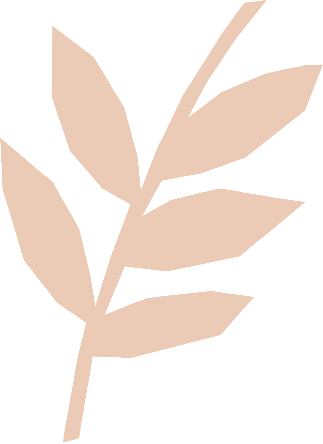 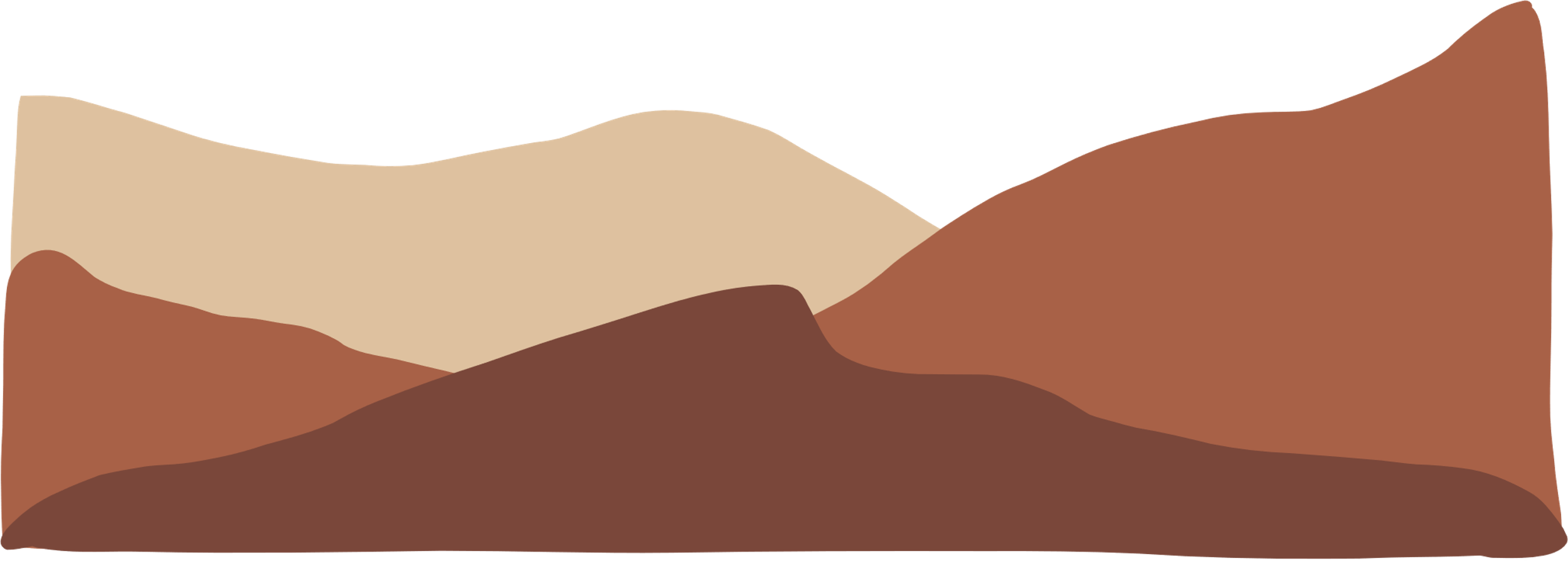 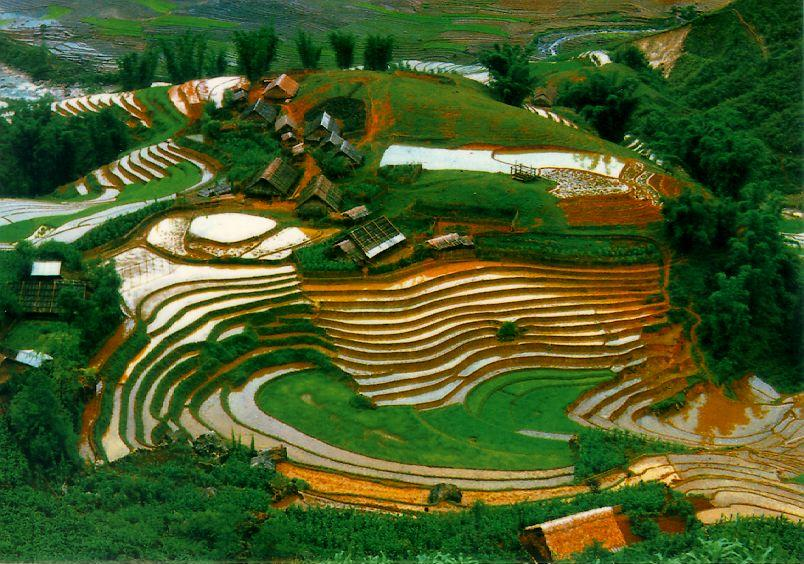 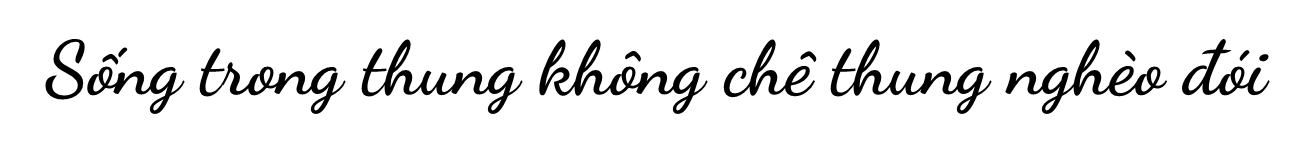 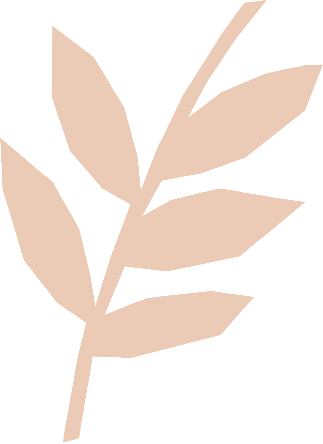 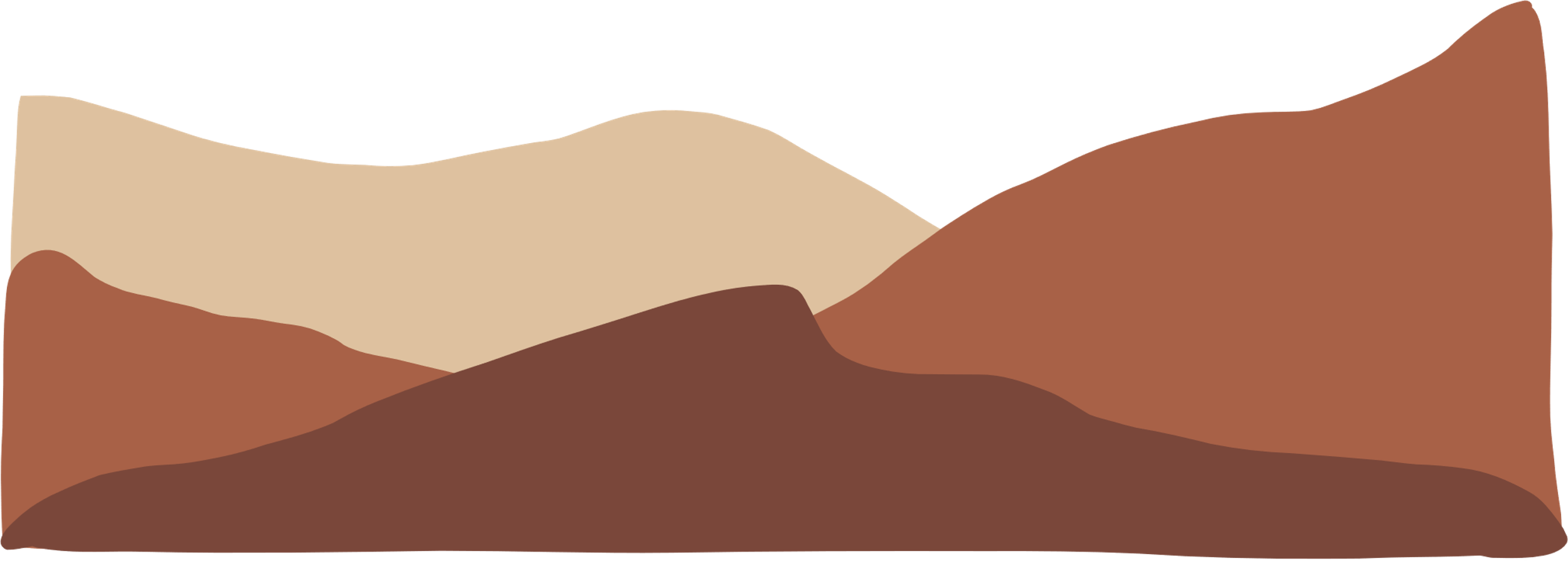 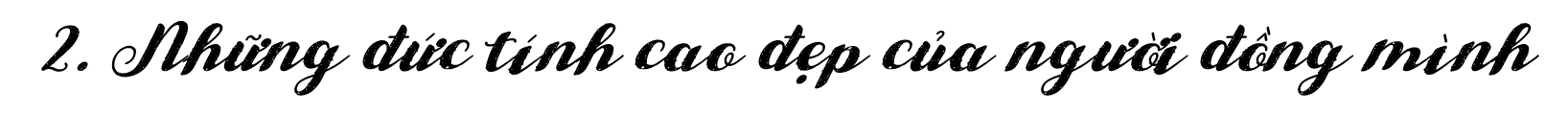 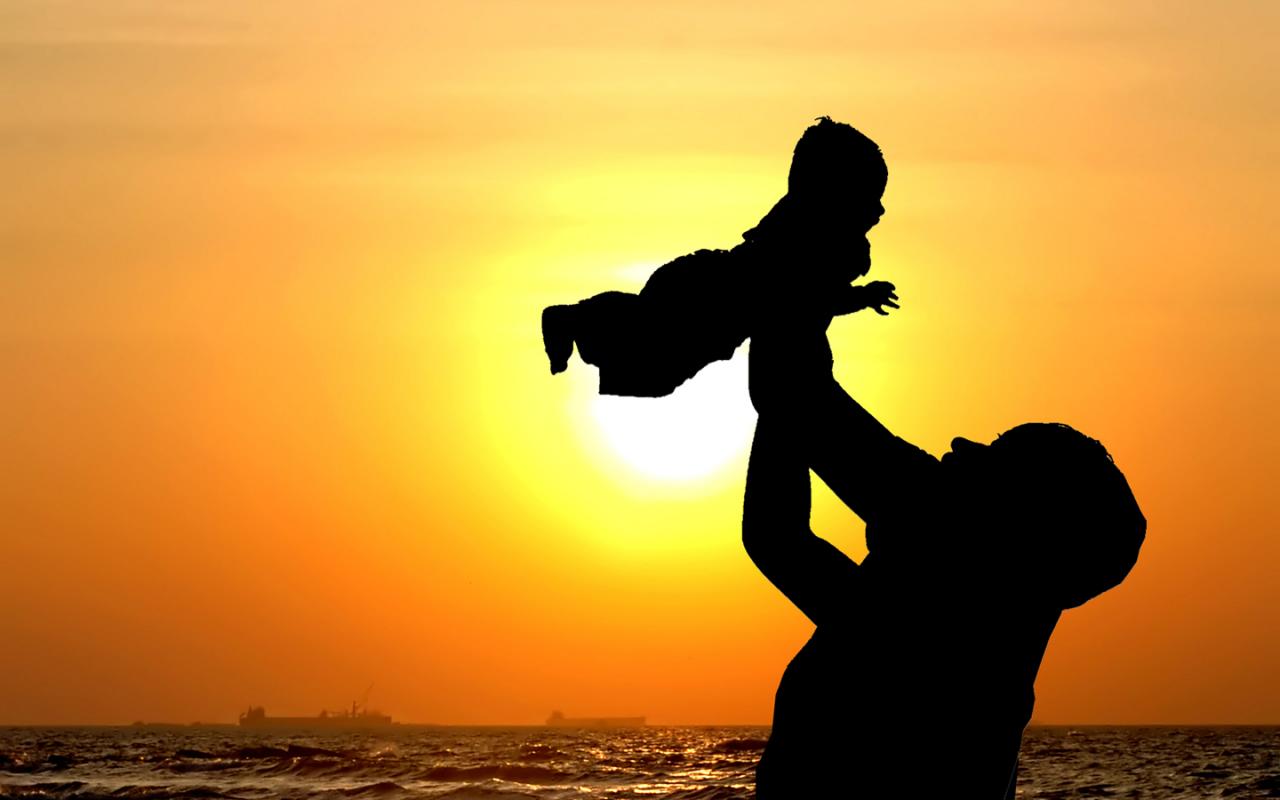 Người đồng mình thô sơ da thịtChẳng mấy ai nhỏ bé đâu con
- Người đồng mình giản dị, mộc mạc, chất phát nhưng không nhỏ bé về ý chí, tinh thần
- Điệp ngữ
- Hình ảnh tương phản:
Thô sơ da thịt > < chẳng nhỏ bé
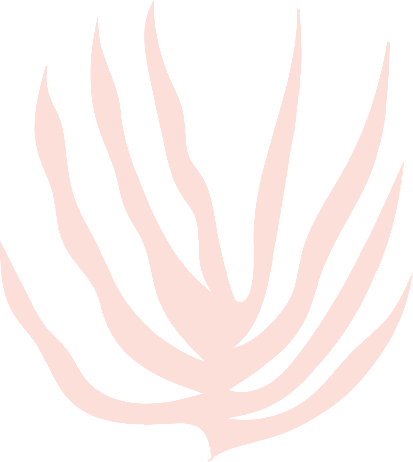 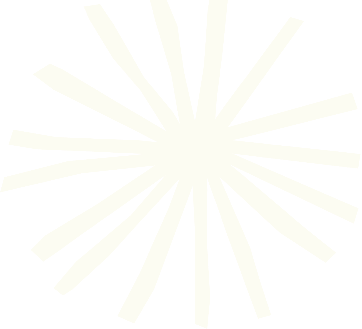 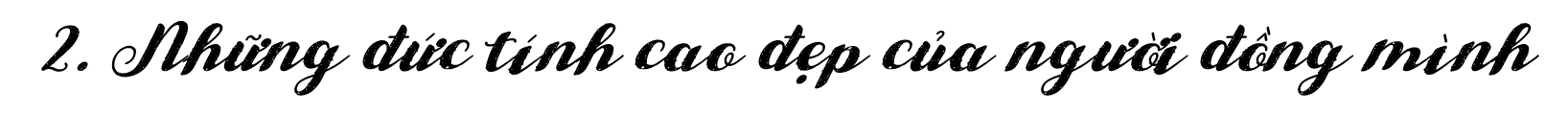 Người đồng mình tự đục đá kê cao quê hươngCòn quê hương thì làm phong tục
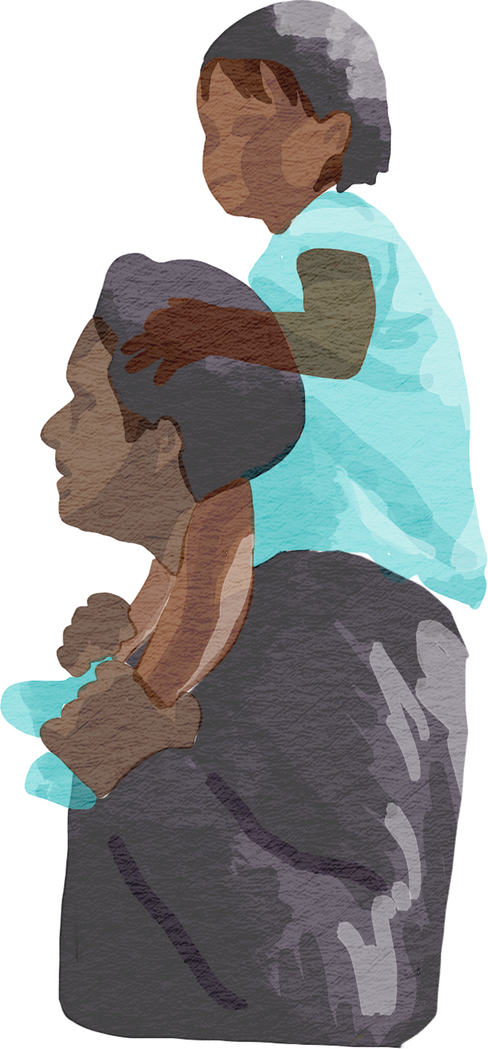 - Lòng tự hào về quê hương
- Tự lực, tự cường xây dựng quê hương với phong tục và truyền thống tốt đẹp
- Điệp ngữ
- Hình ảnh thơ nhiều sức gợi
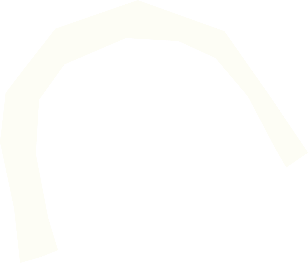 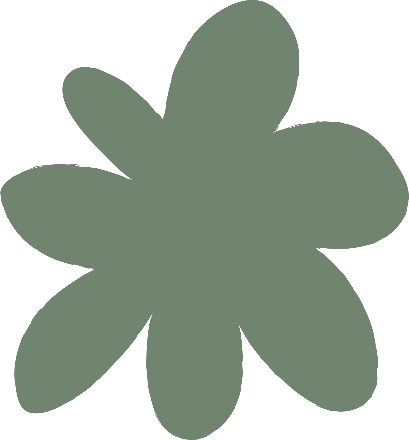 Vẻ đẹp của người đồng mình
Tâm hồn phóng khoáng, rộng mở, yêu quê hương
Ý chí kiên cường, mạnh mẽ
Lối sống mộc mạc, ân nghĩa, thủy chung
Tự lực, tự cường xây dựng quê hương
Sức sống bền bỉ
 Truyền cho con niềm tự hào về truyền thống và sức sống bền bỉ của quê hương. Mong con sống thủy chung, ân nghĩa với quê
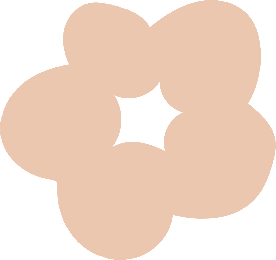 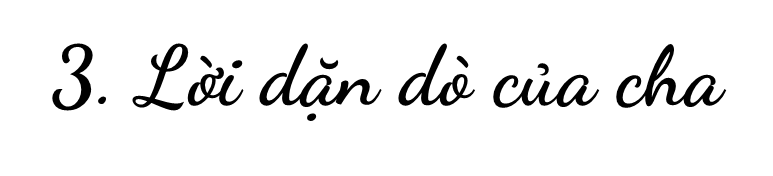 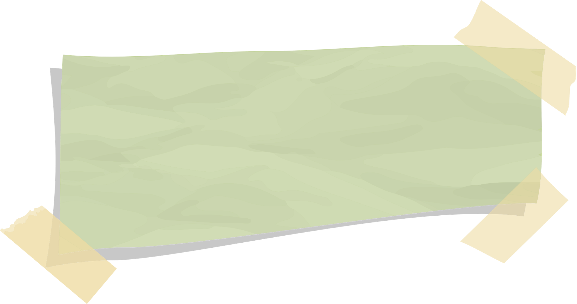 Con ơi tuy thô sơ da thịtLên đườngKhông bao giờ nhỏ bé đượcNghe con.
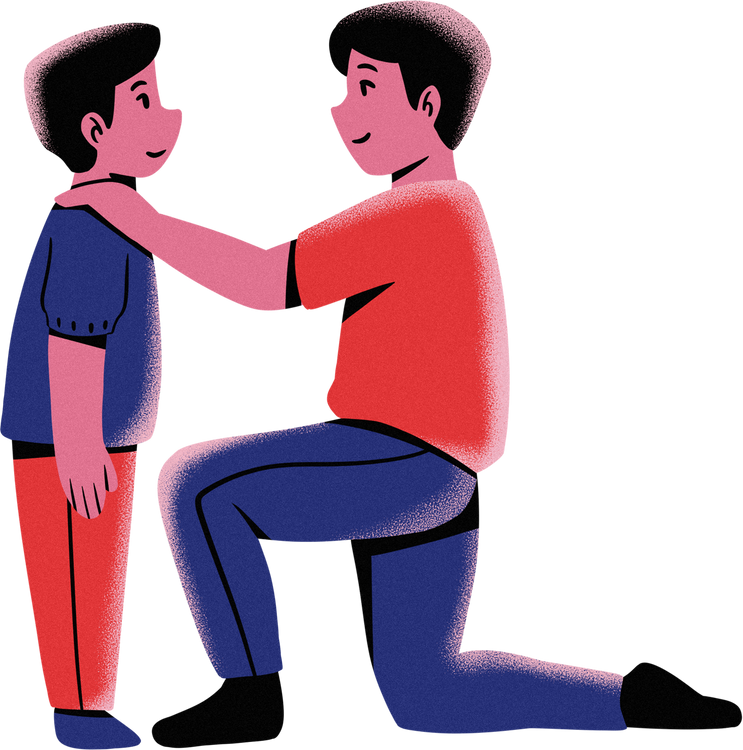 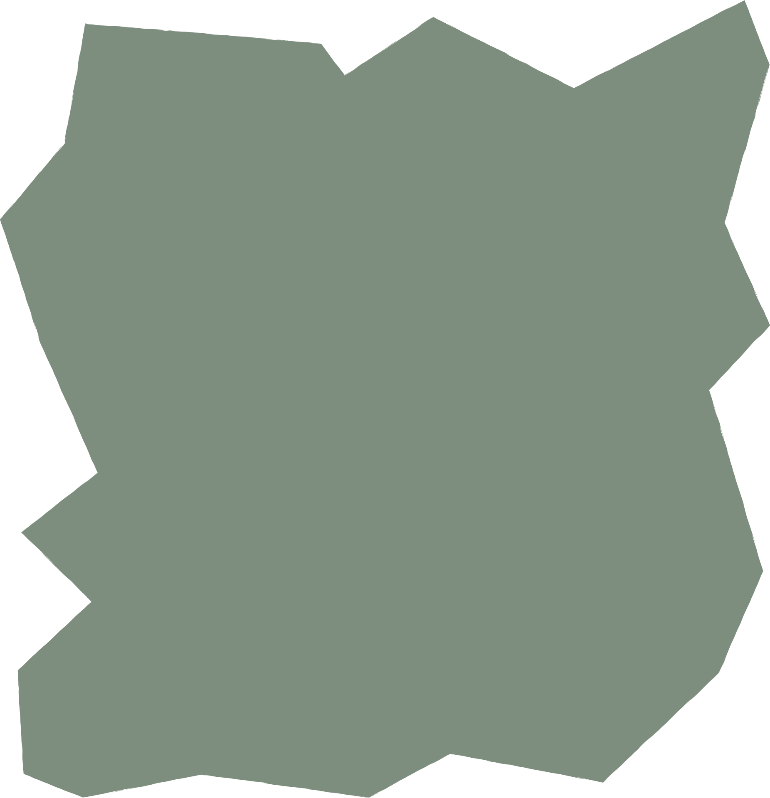 Giọng điệu thiết tha, trìu mến, chất chứa tin yêu
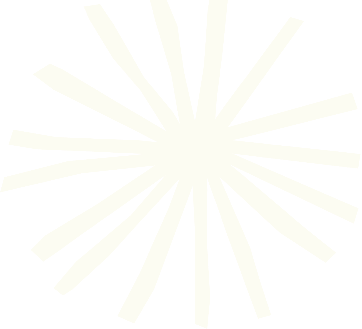 Kết cấu đối lập tương phản:
thô sơ da thịt	><	 Không bao giờ nhỏ bé được
Điều kiện hoàn cảnh >< Lẽ sống cao đẹp
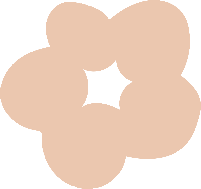 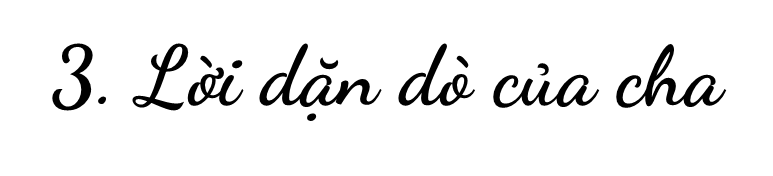 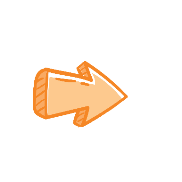 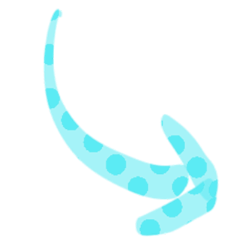 Nội dung lời dặn dò: Hãy sống tự lập, đường hoàng, bản lĩnh, tự tin
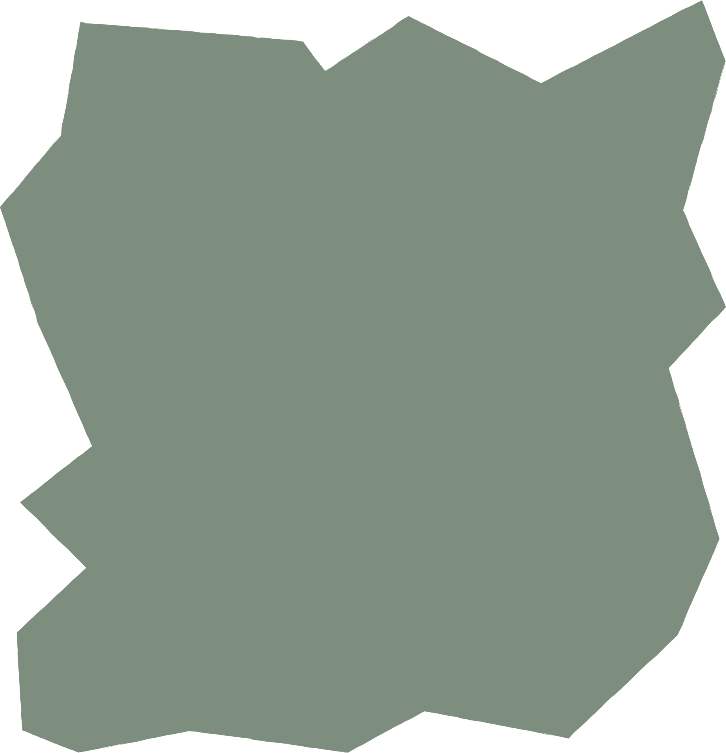 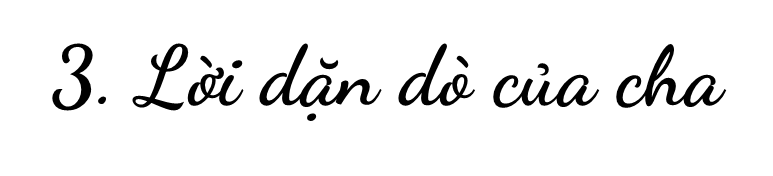 Là lời nhà thơ nói với con, gửi tới con niềm yêu thương, tin tưởng, mong muốn con trưởng thành
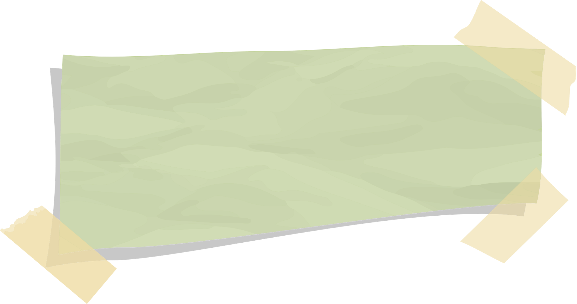 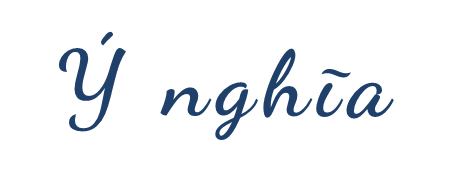 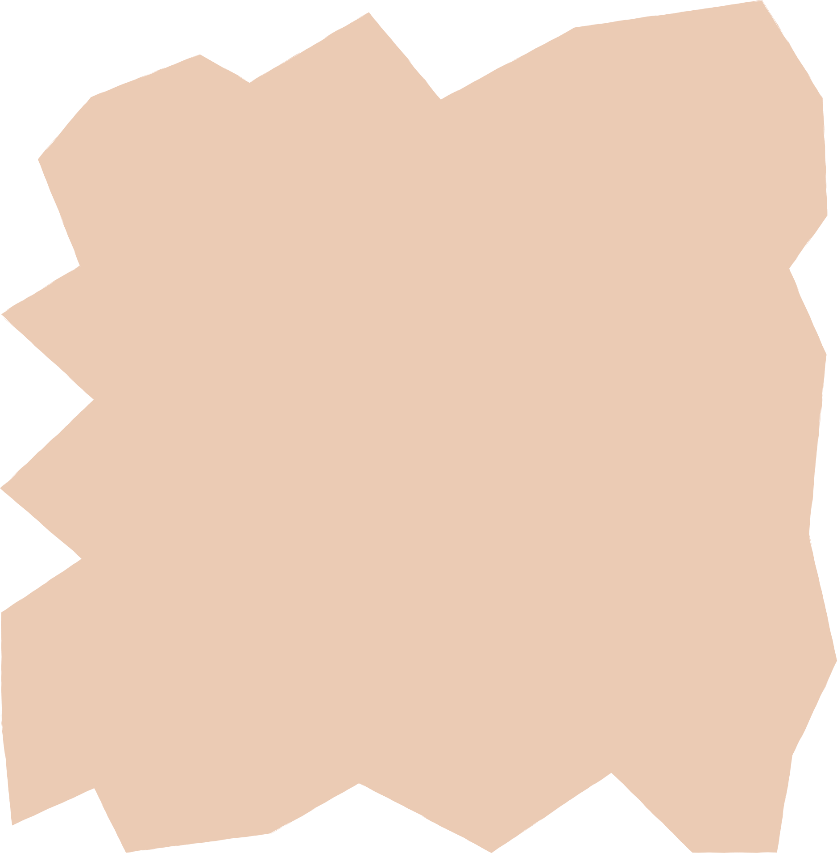 Là lời nhà thơ nói với chính mình: bộc bạch tình yêu với gia đình, quê hương, tự dặn lòng bền gan vững chí giữa lúc khó khăn
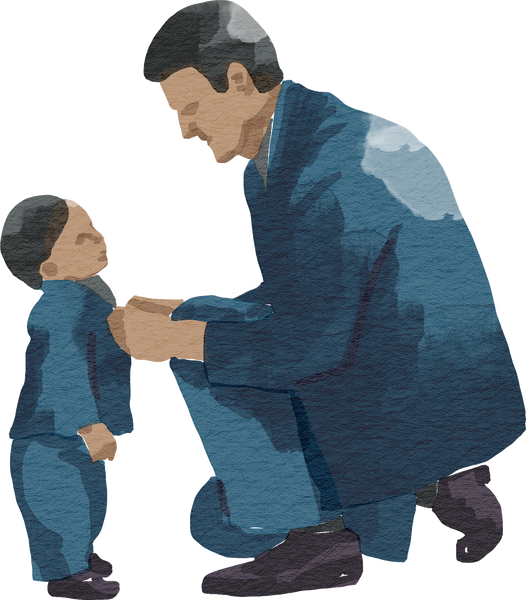 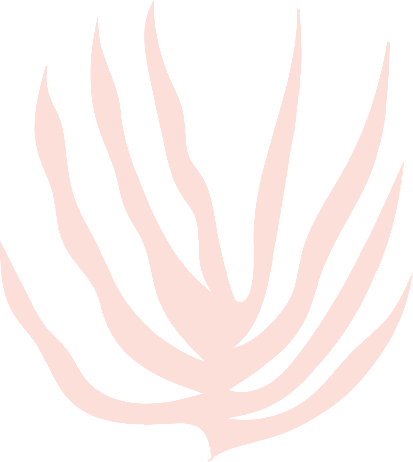 Là lời chuyển giao thế hệ
[Speaker Notes: https://www.youtube.com/watch?v=9zeZdqLzyVU]
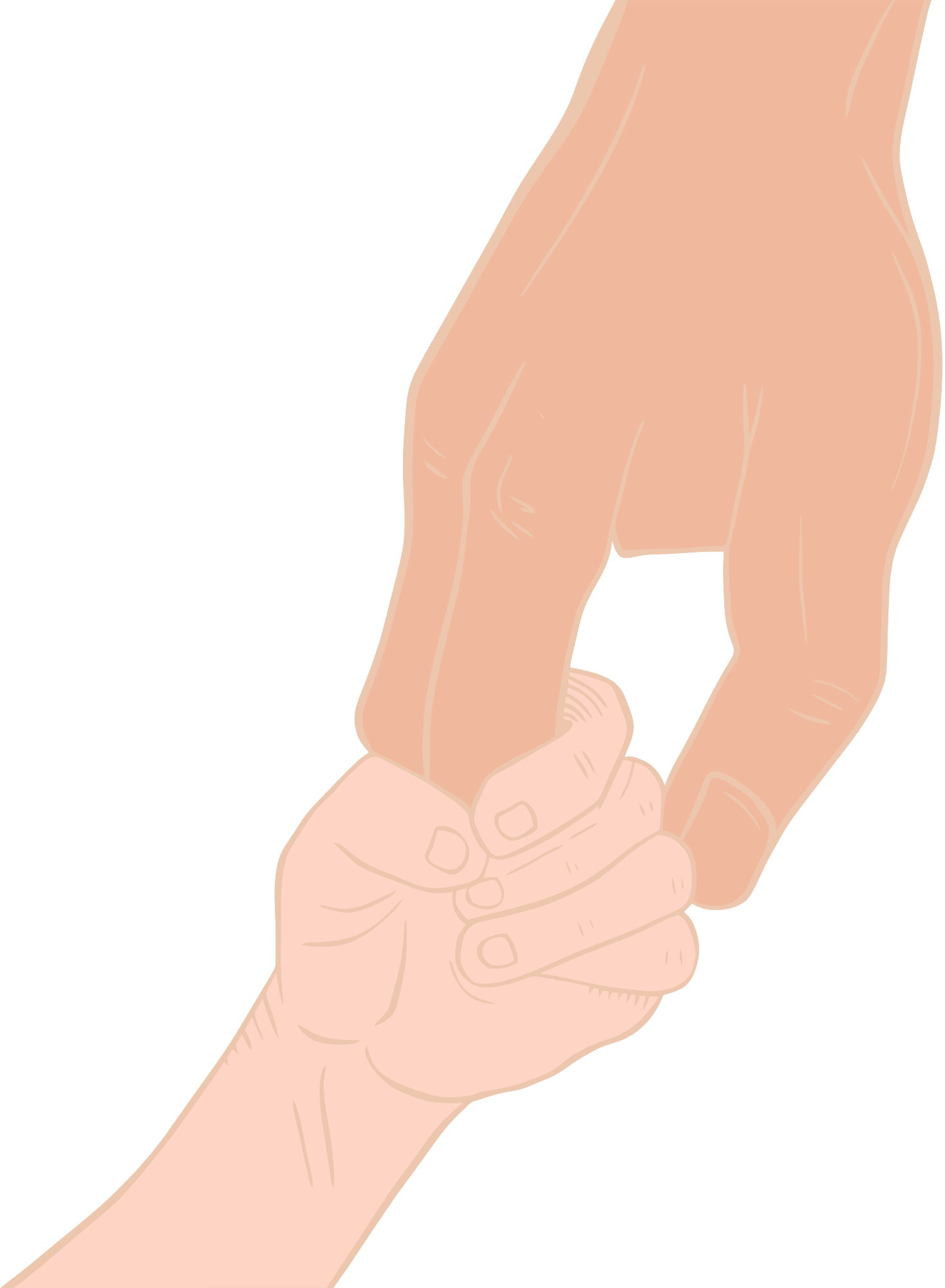 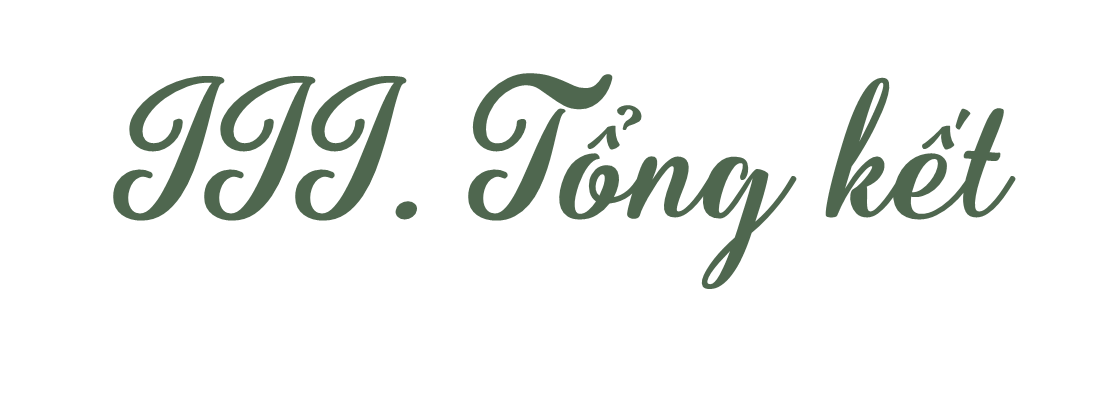 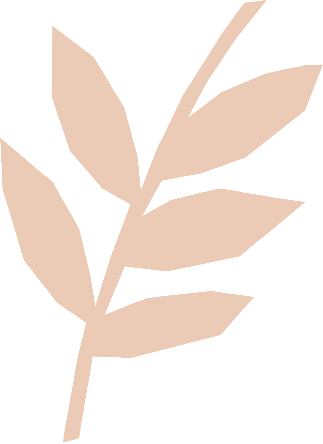 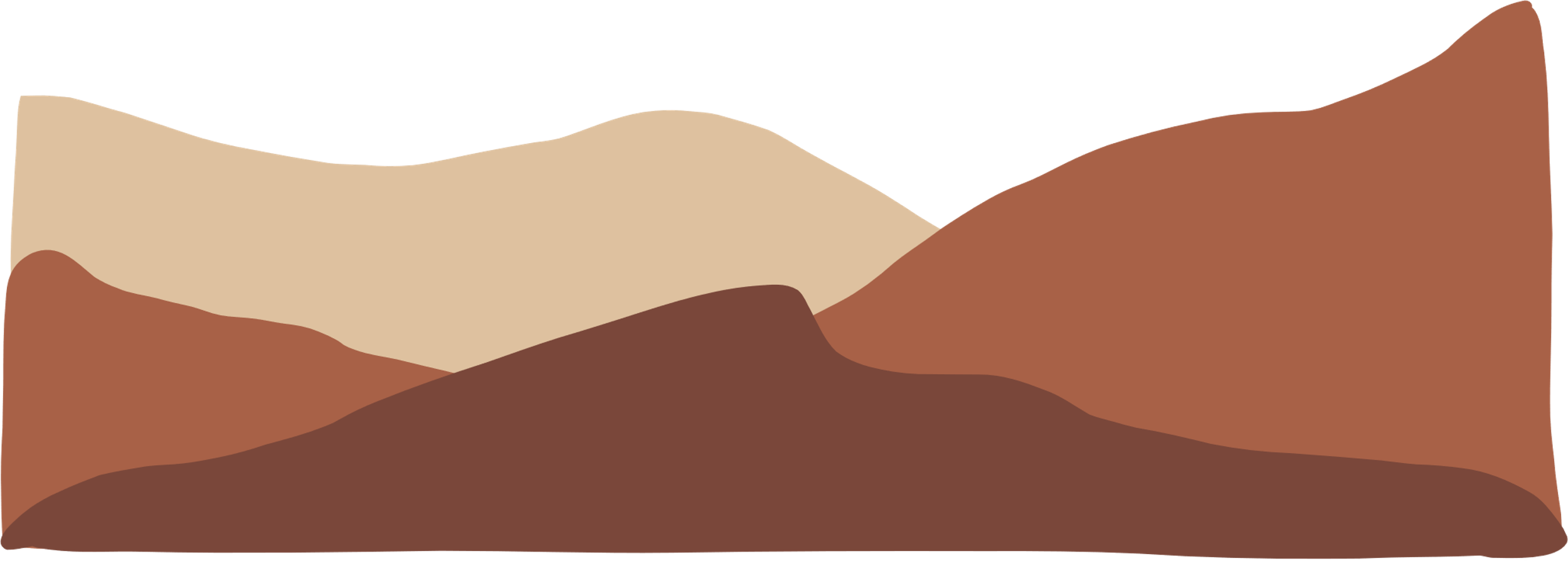 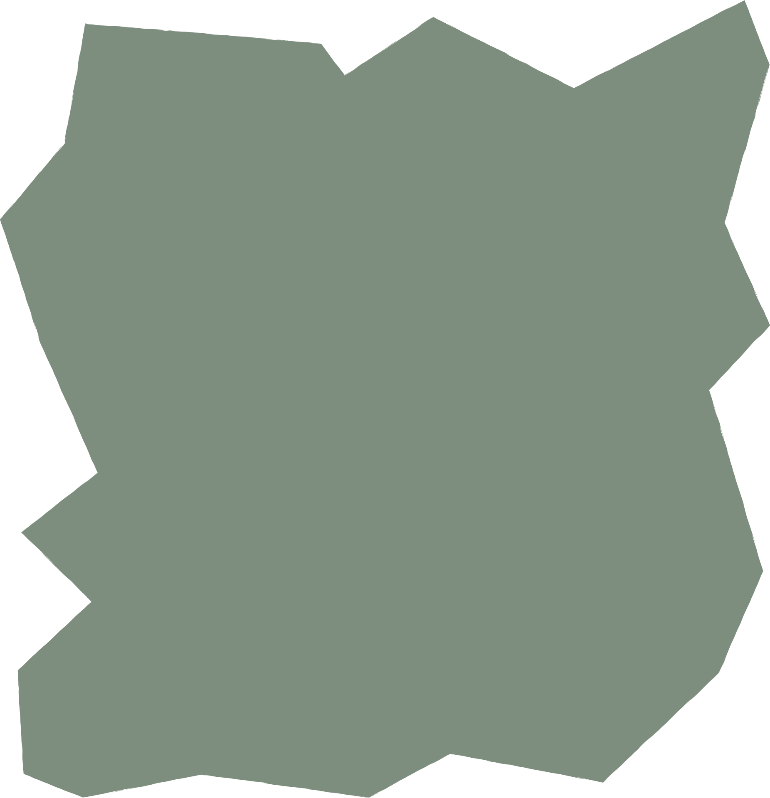 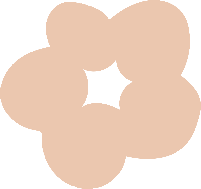 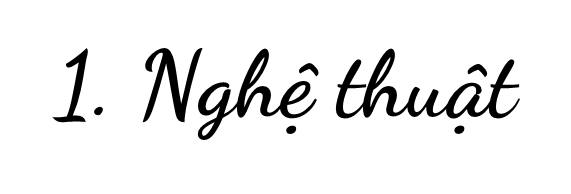 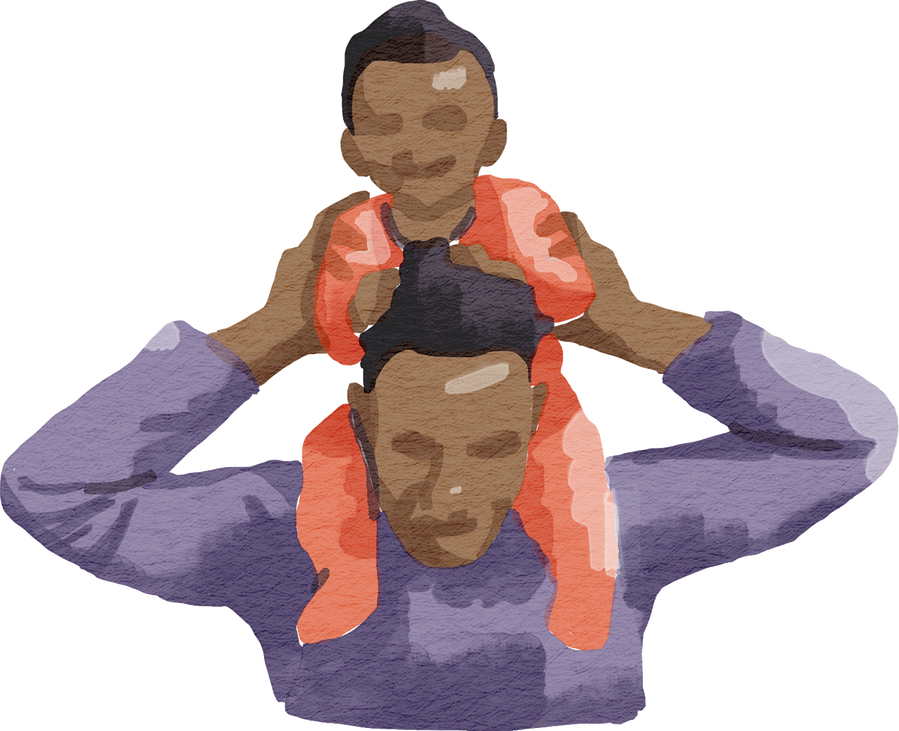 Giọng điệu tha thiết, trìu mến
Ngôn ngữ cụ thể
Hình ảnh mới lạ, độc đáo
Sử dụng kết hợp nhiều biện pháp nghệ thuật
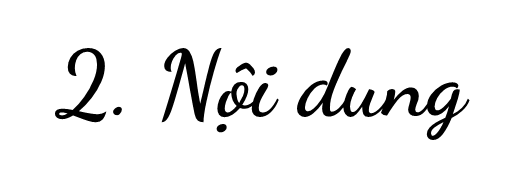 Thể hiện tình cảm gia đình ấm cúng, ca ngợi truyền thống cần cù, sức sống mạnh mẽ của quê hương và dân tộc
Gợi nhắc tình cảm gắn bó với truyền thống, quê hương và ý chí vươn lên trong cuộc sống
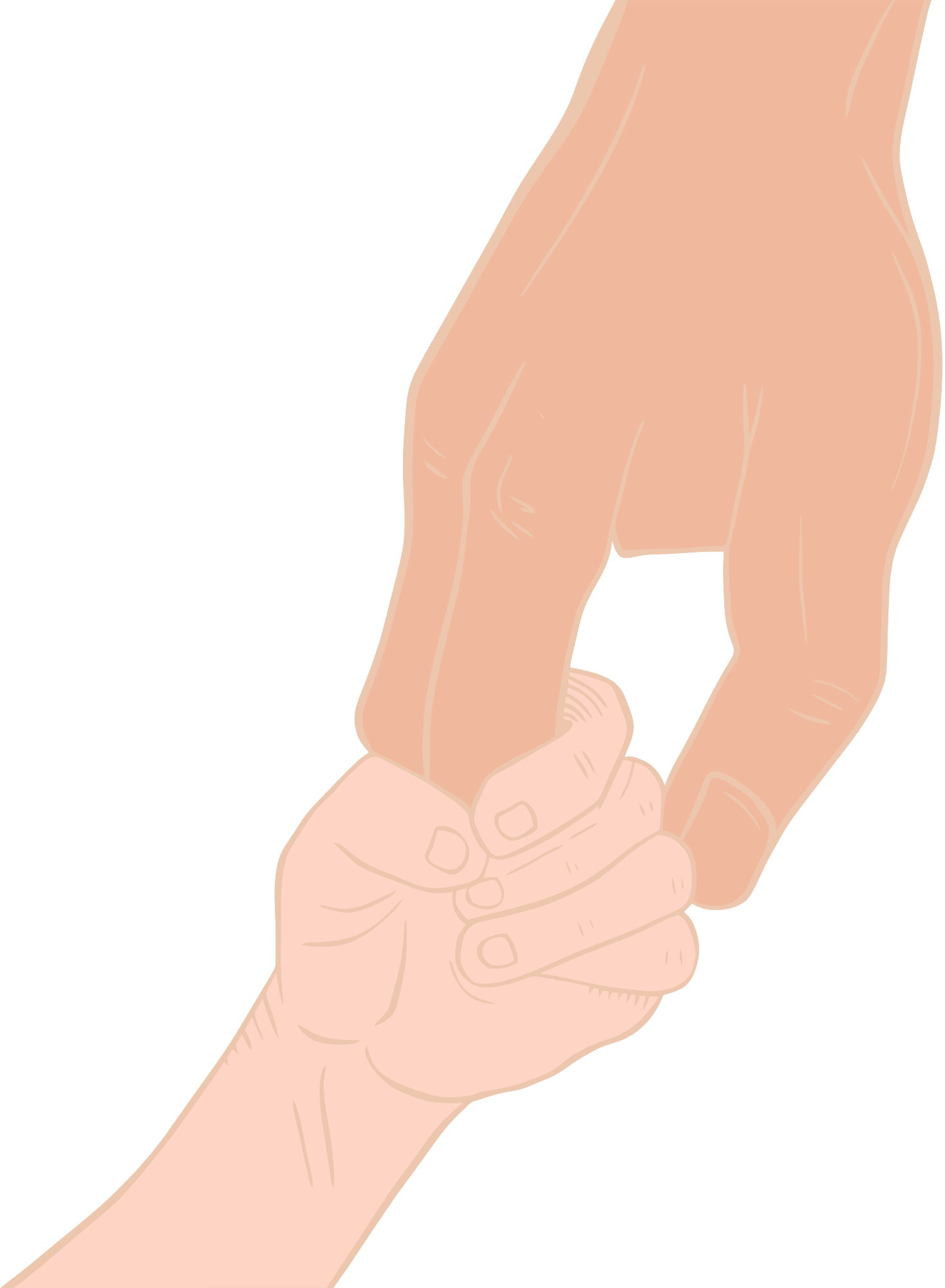 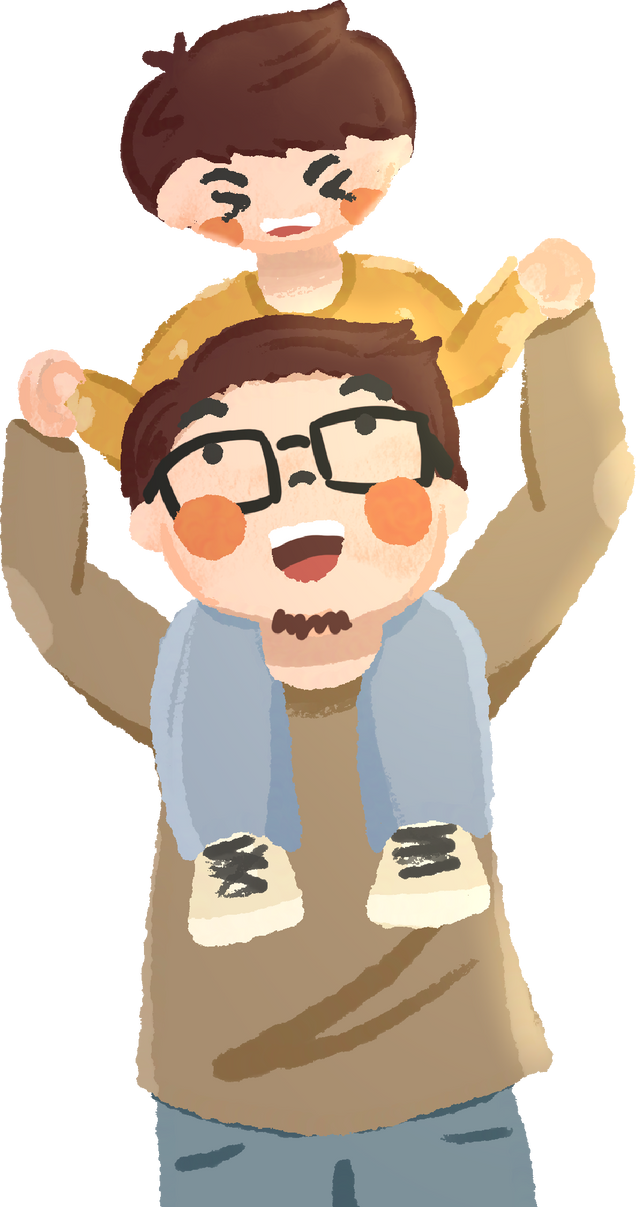 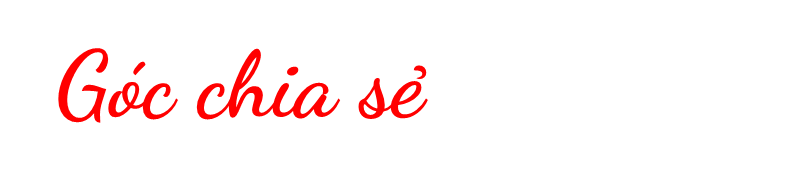 Em hãy chia sẻ những kỉ niệm về người cha của mình!
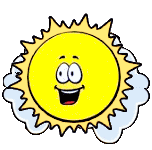 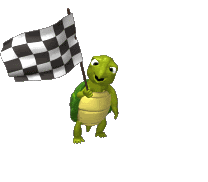 CHÚC MỪNG ĐỘI BẠN THỎ
CONGRATULATIONS RABBIT TEAM
CHÚC MỪNG ĐỘI BẠN CỌP
CONGRATULATIONS TIGER TEAM
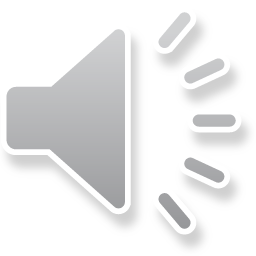 5
5
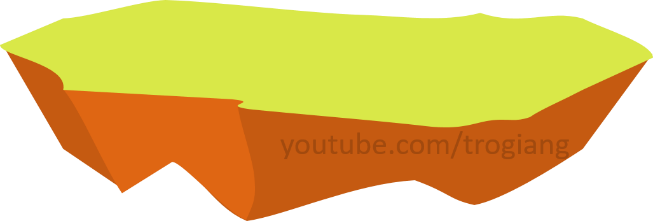 4
4
3
3
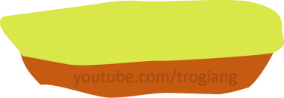 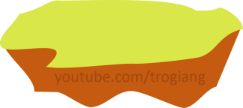 AI LÊN CAO HƠN
2
2
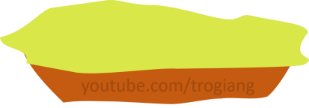 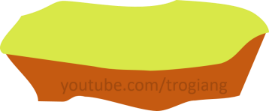 1
1
overtop
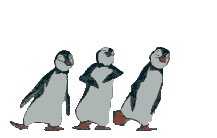 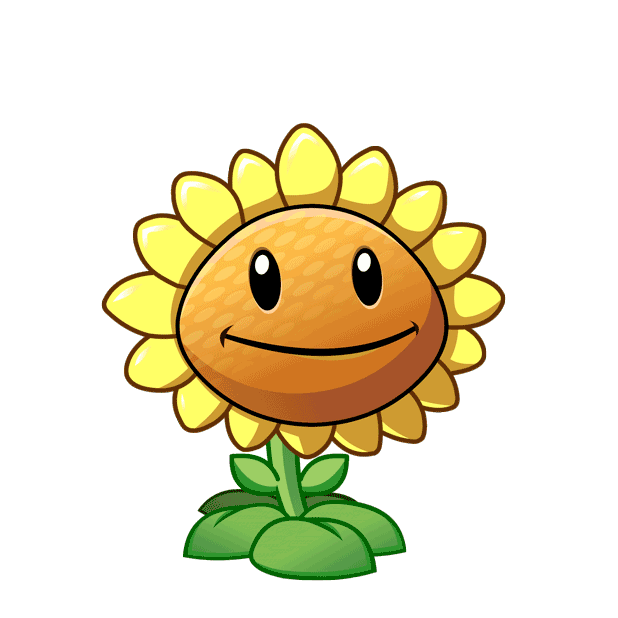 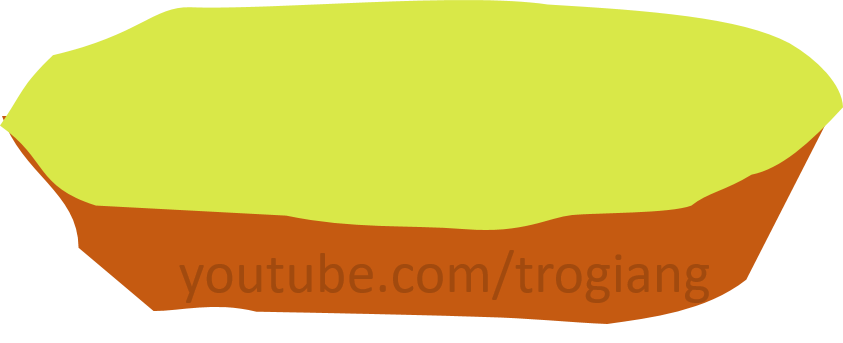 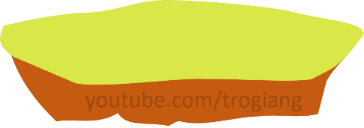 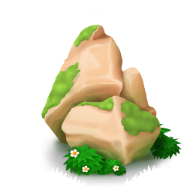 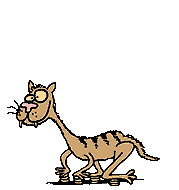 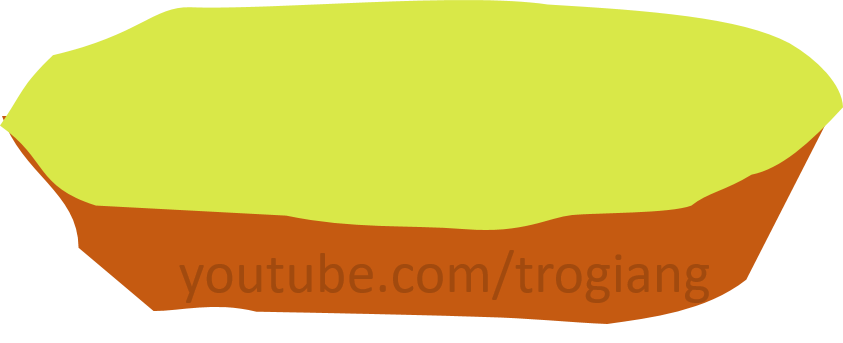 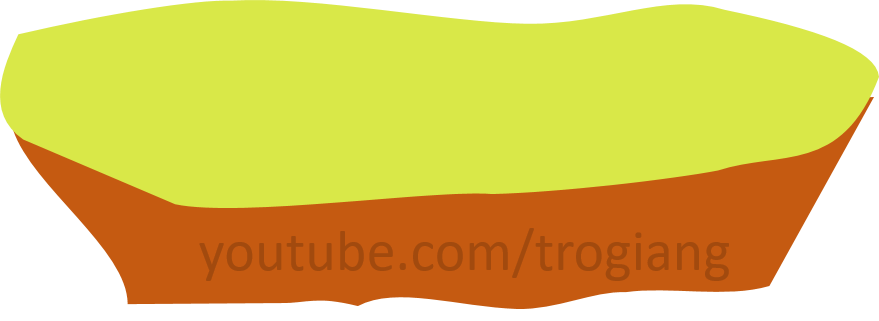 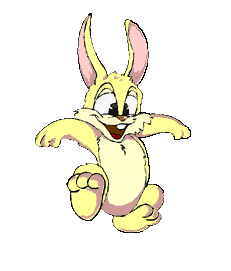 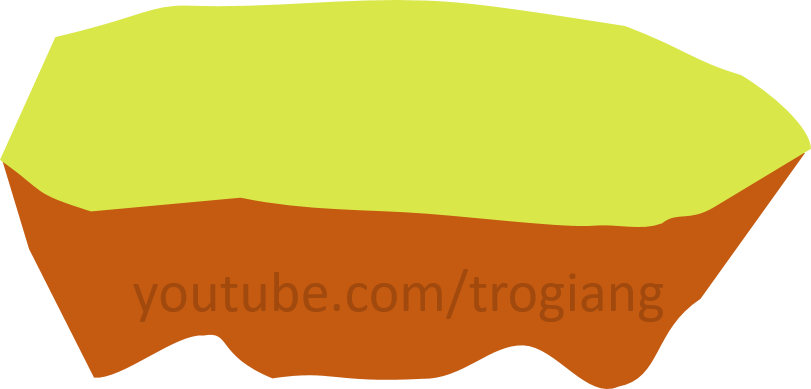 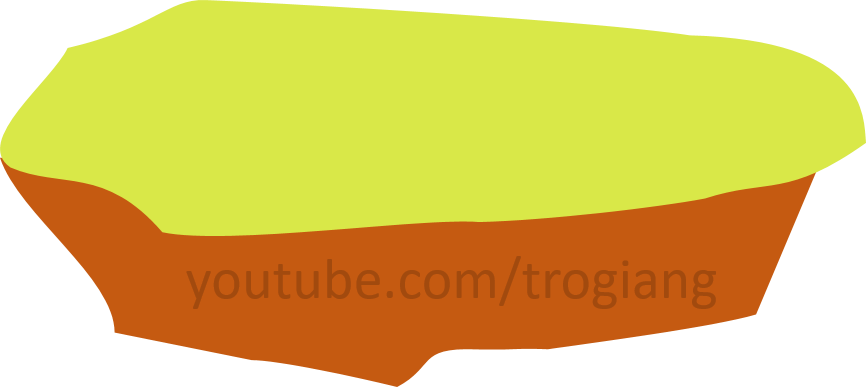 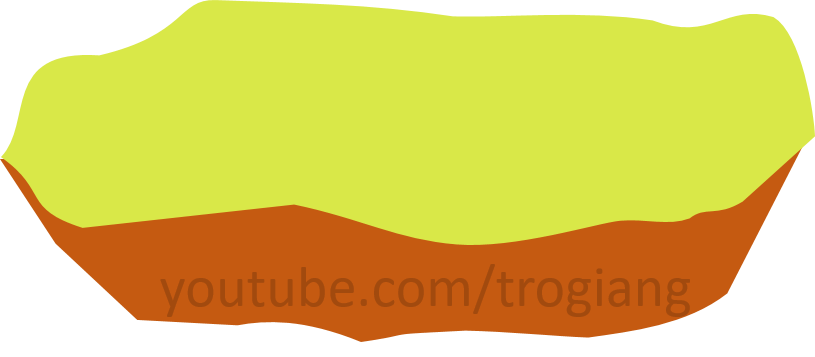 RABBIT TEAM
Cách gọi “Người đồng mình” trong bài thơ Nói với con dùng để chỉ:
Những người sống cùng miền đất, quê hương
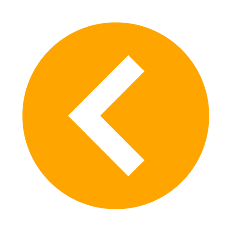 RABBIT TEAM
Câu thơ "Người đồng mình thương lắm con ơi" (Nói với con - Y Phương) có sử dụng thành phần biệt lập nào?
Thành phần gọi - đáp
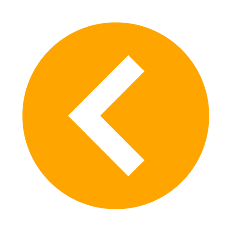 RABBIT TEAM
Bài thơ “Nói với con” của Y Phương đã giúp em hiểu về điều gì ?
Sức sống và vẻ đẹp tâm hồn người miền núi.
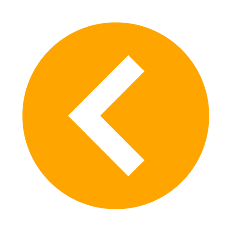 RABBIT TEAM
Bài thơ “Nói với con” của Y Phương , gợi nhắc chúng ta điều gì ?
Phải có tình cảm, gắn bó với truyền thống, quê hương, và ý chí vươn lên
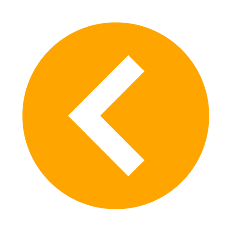 RABBIT TEAM
Từ “nhỏ bé” trong câu thơ “Người đồng mình thô sơ da thịt- Chẳng có ai nhỏ bé đâu con” được dùng theo nghĩa nào?
Ẩn dụ
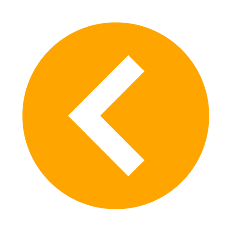 TIGER TEAM
Bài thơ Nói với con được làm theo thể thơ gì?
Tự do
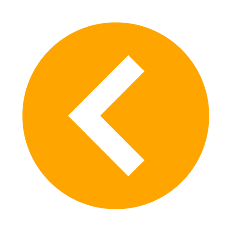 TIGER TEAM
Cụm từ "lên thác xuống ghềnh" là:
Thành ngữ
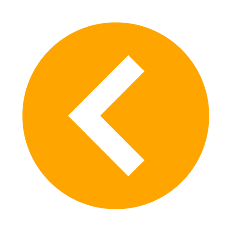 TIGER TEAM
Bài thơ giúp ta hiểu thêm về sức sống và vẻ đẹp tâm hồn của một dân tộc miền núi, gợi nhắc tình cảm gắn bó với truyền thống, với quê hương, và ý chí vươn lên trong cuộc sống. Đúng hay sai?
đúng
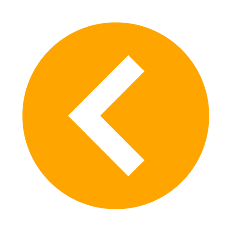 TIGER TEAM
Y Phương là nhà thơ dân tộc ít người nào?
Tày
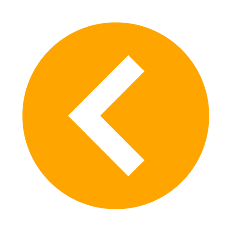 TIGER TEAM
Cảm xúc của Nói với con diễn ra theo trình tự nào?
Từ tình cảm gia đình mở rộng ra thành tình yêu quê hương
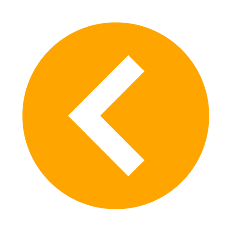